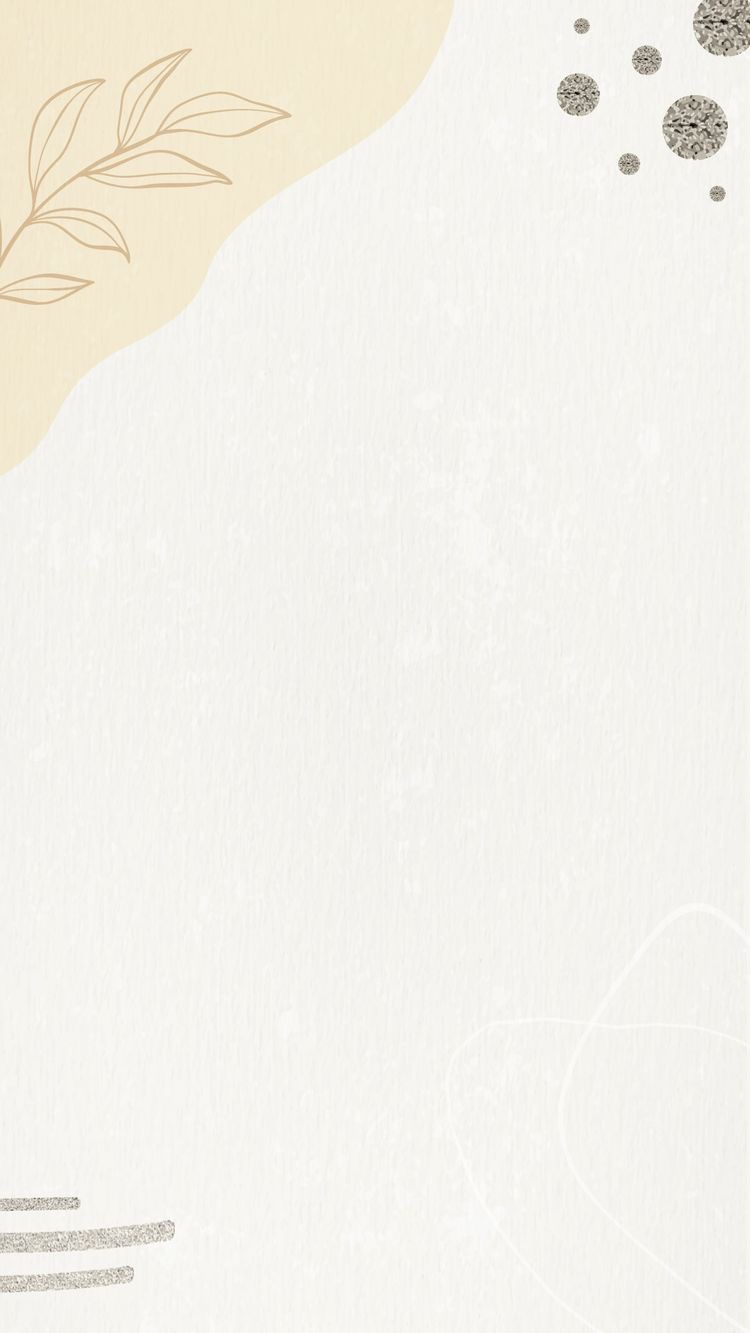 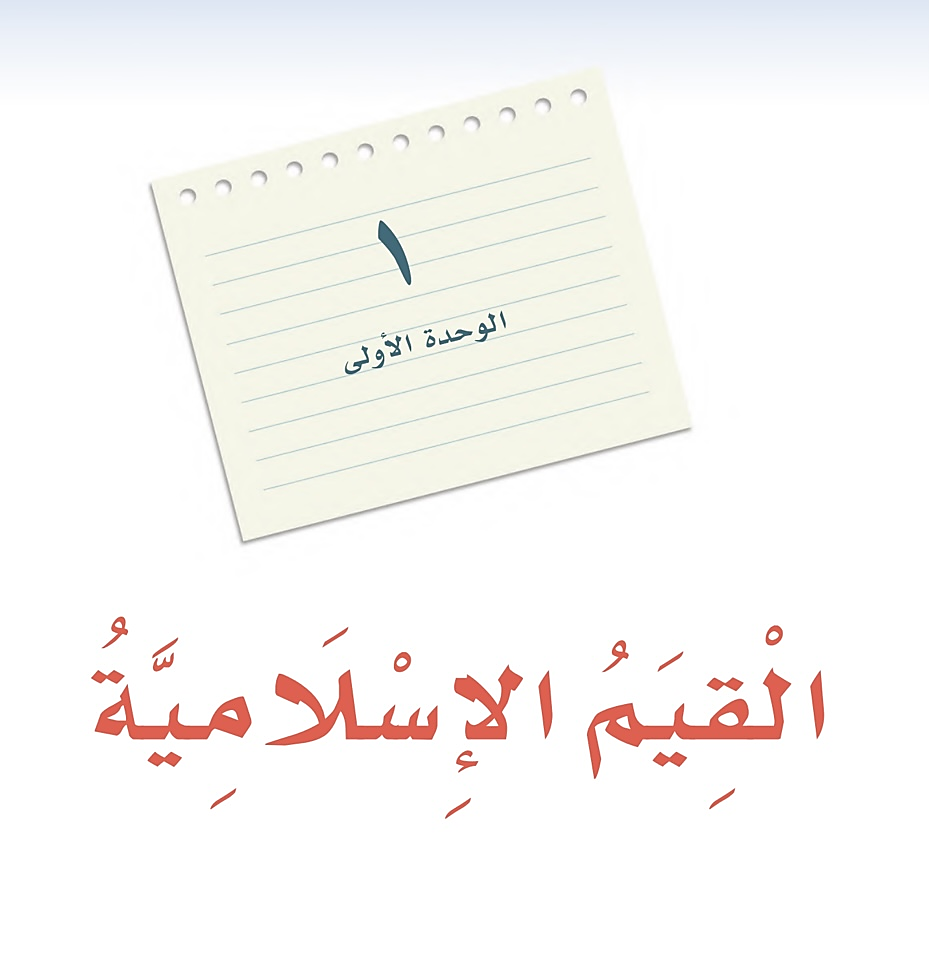 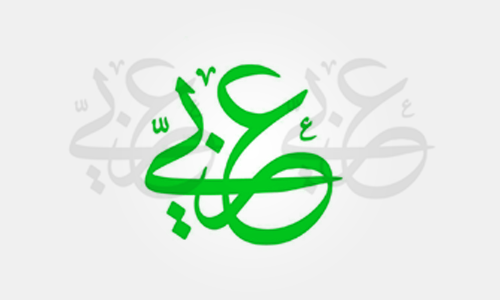 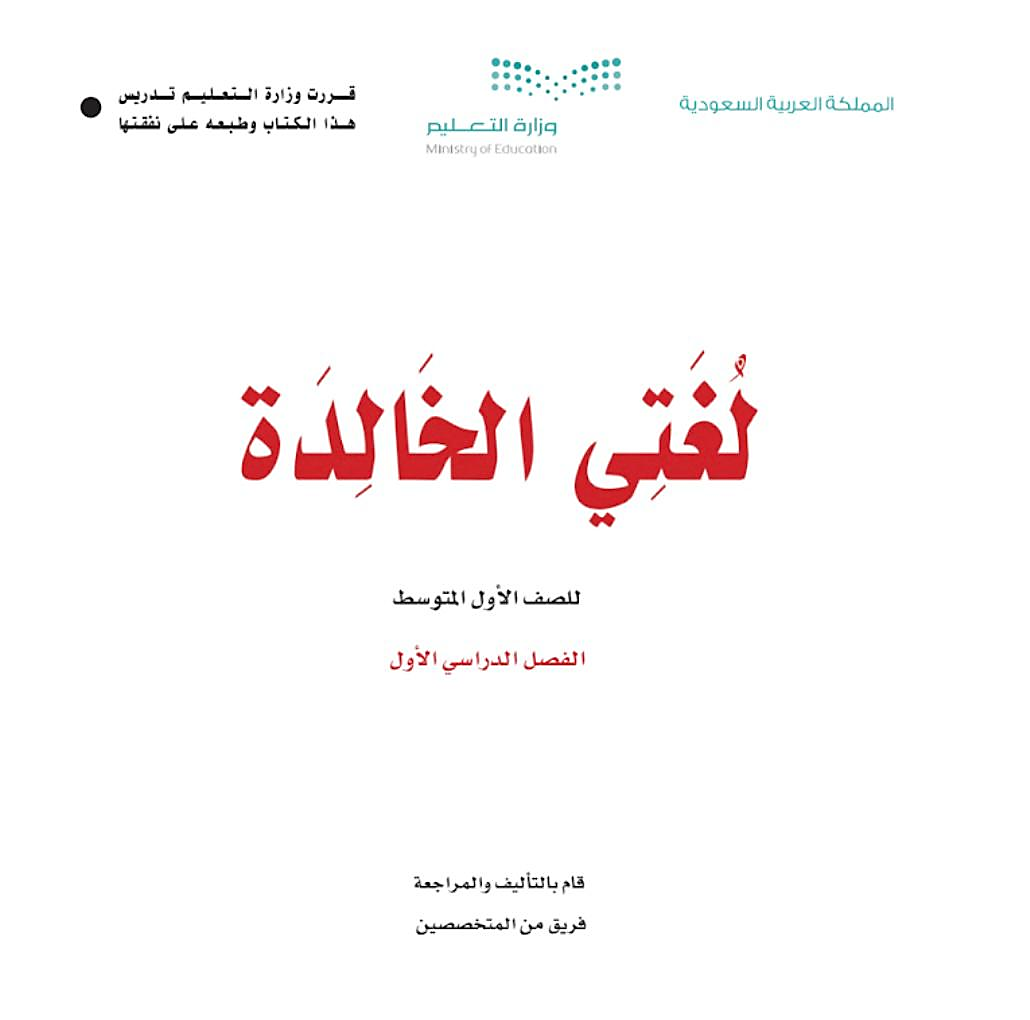 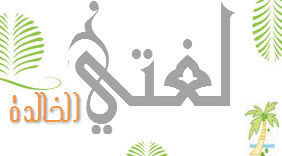 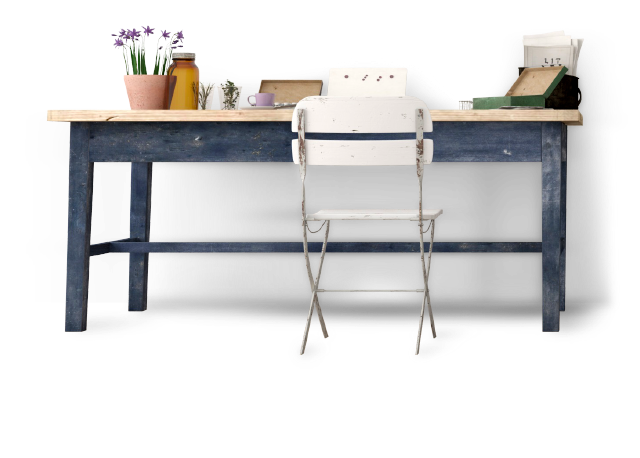 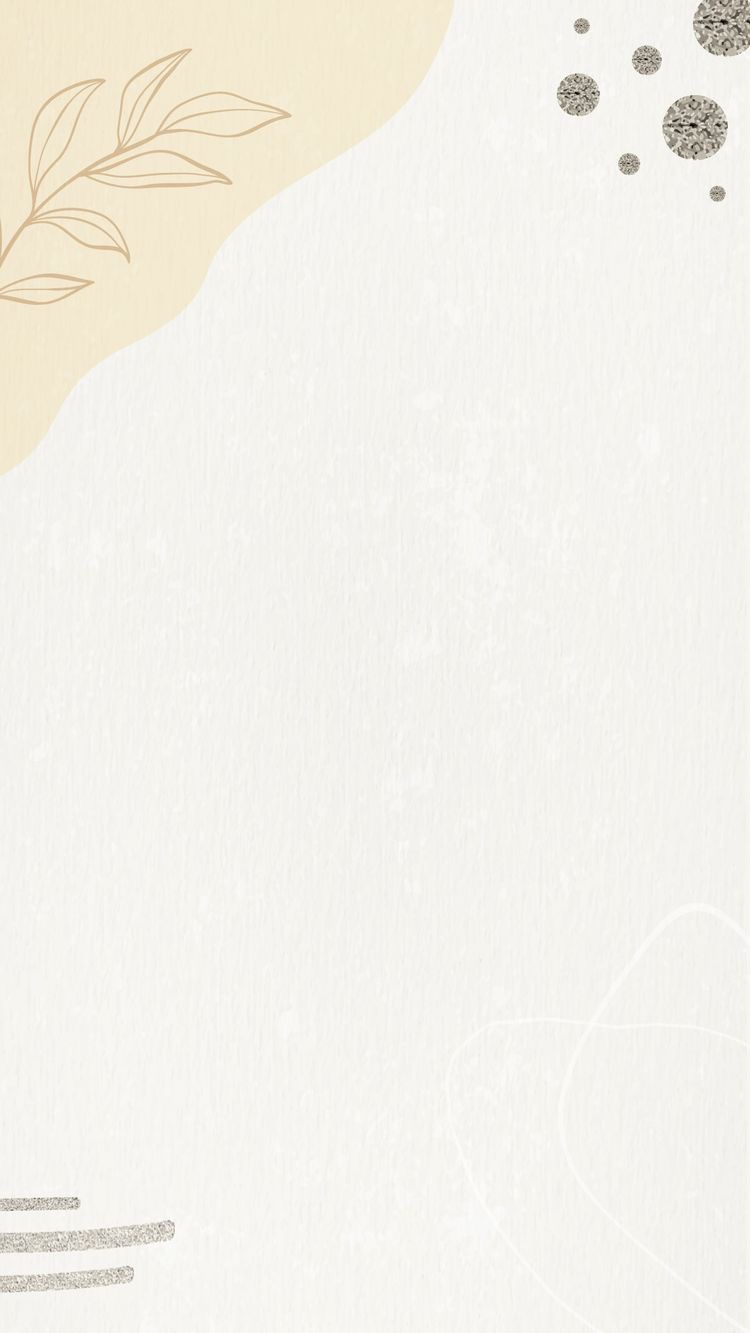 النشيد الوطني السعودي
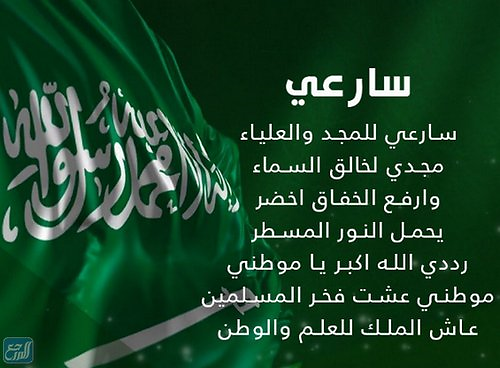 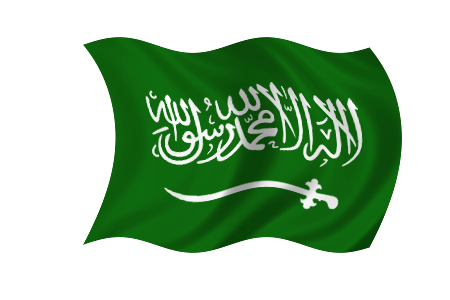 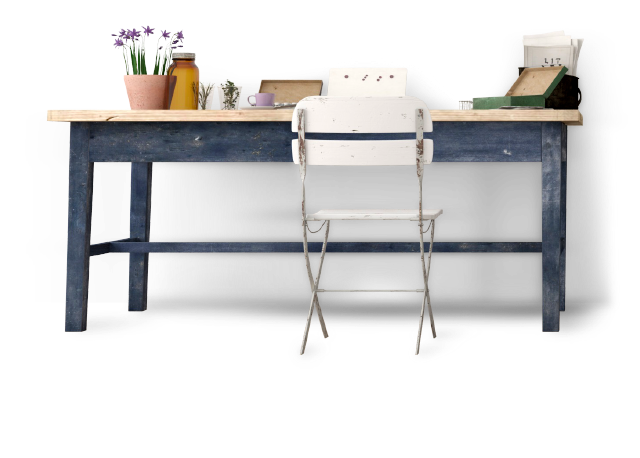 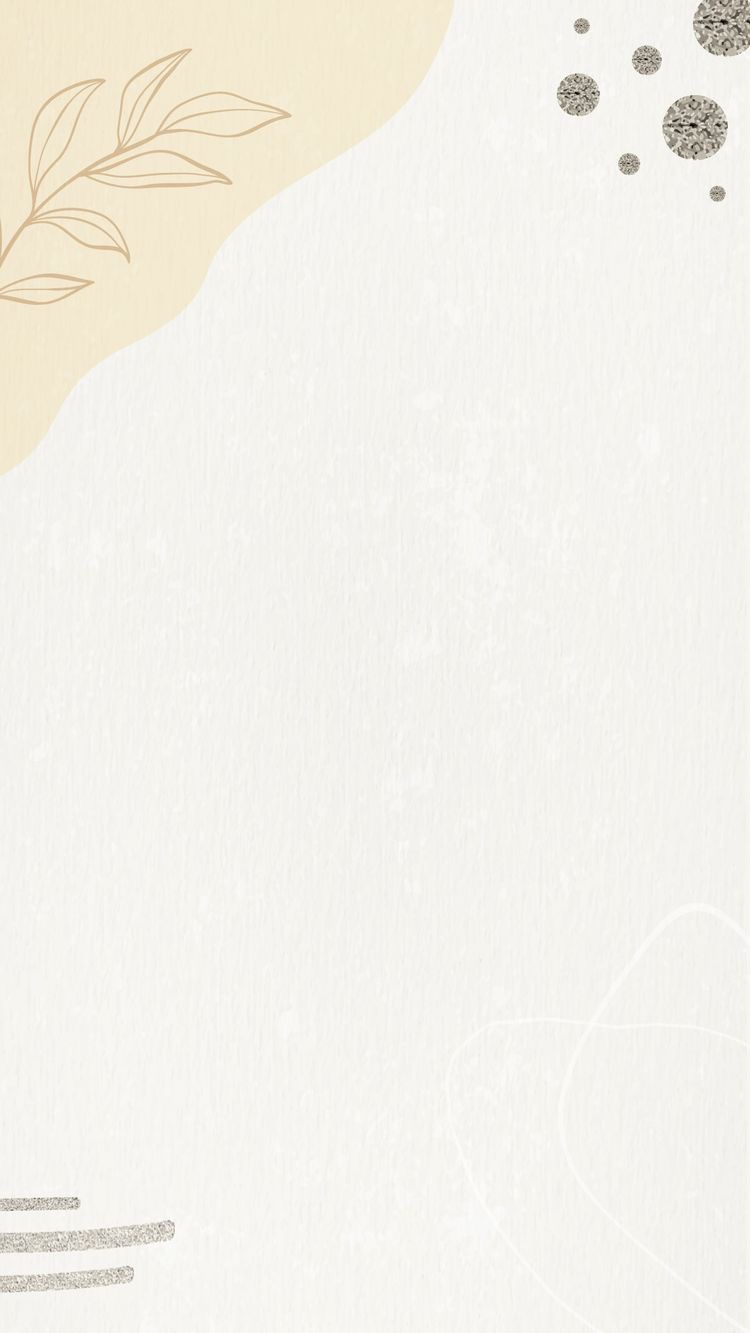 القوانين
الصفية
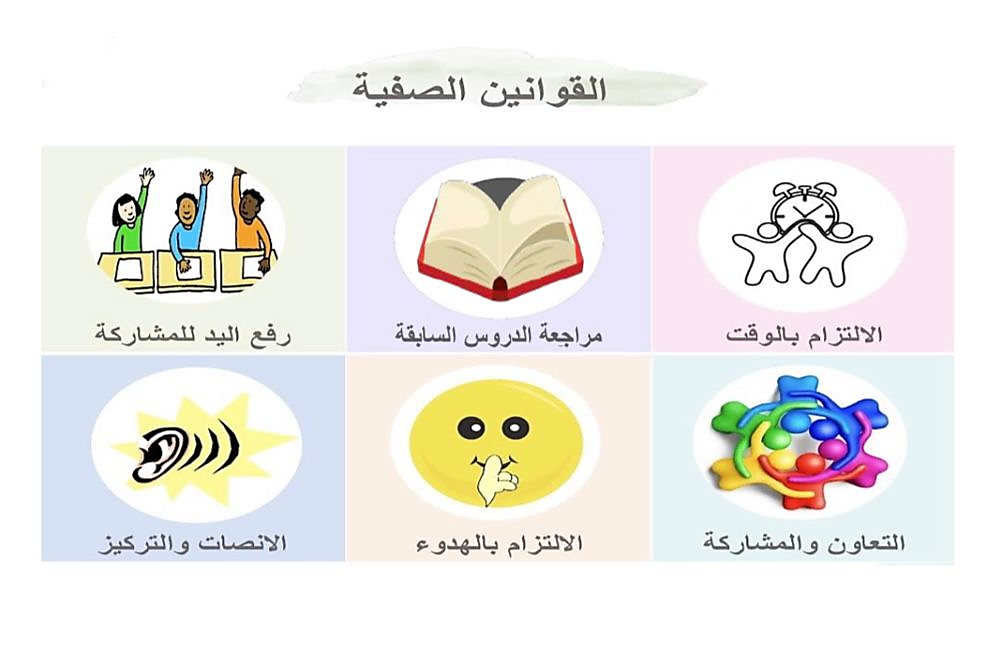 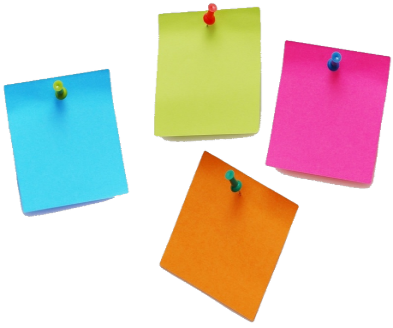 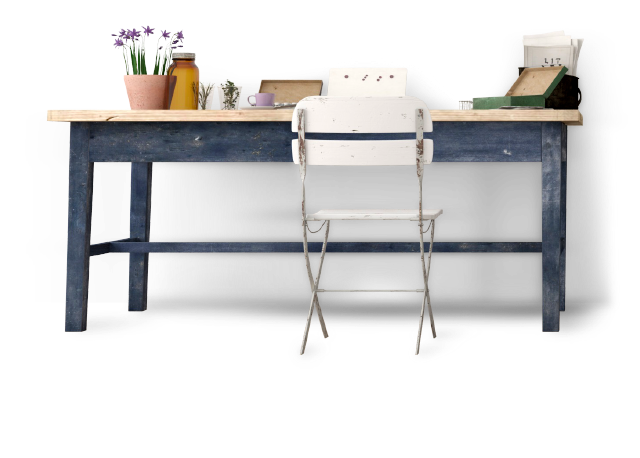 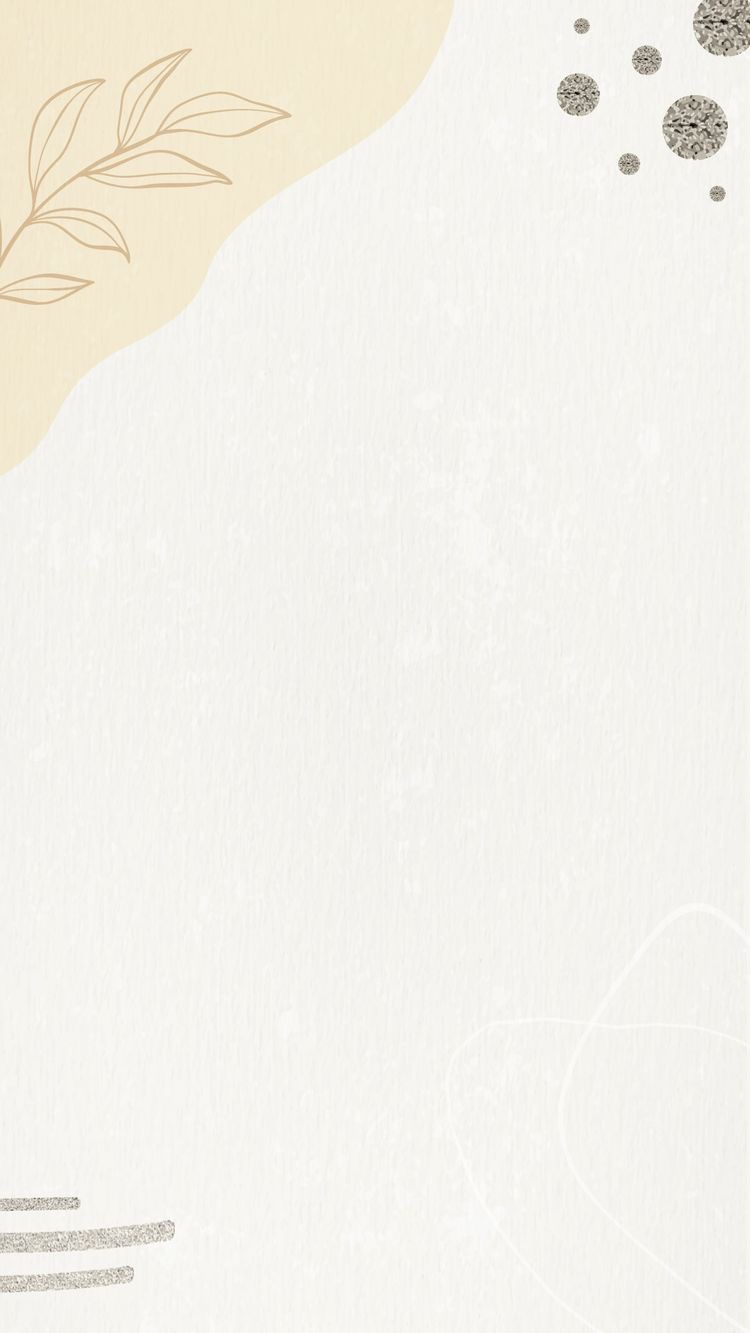 استراتيجية التعلم 
باللعب
لنجد الإجابة الصحيحة خلف الأبواب
عدد أنواع التواصل اللغوي ؟
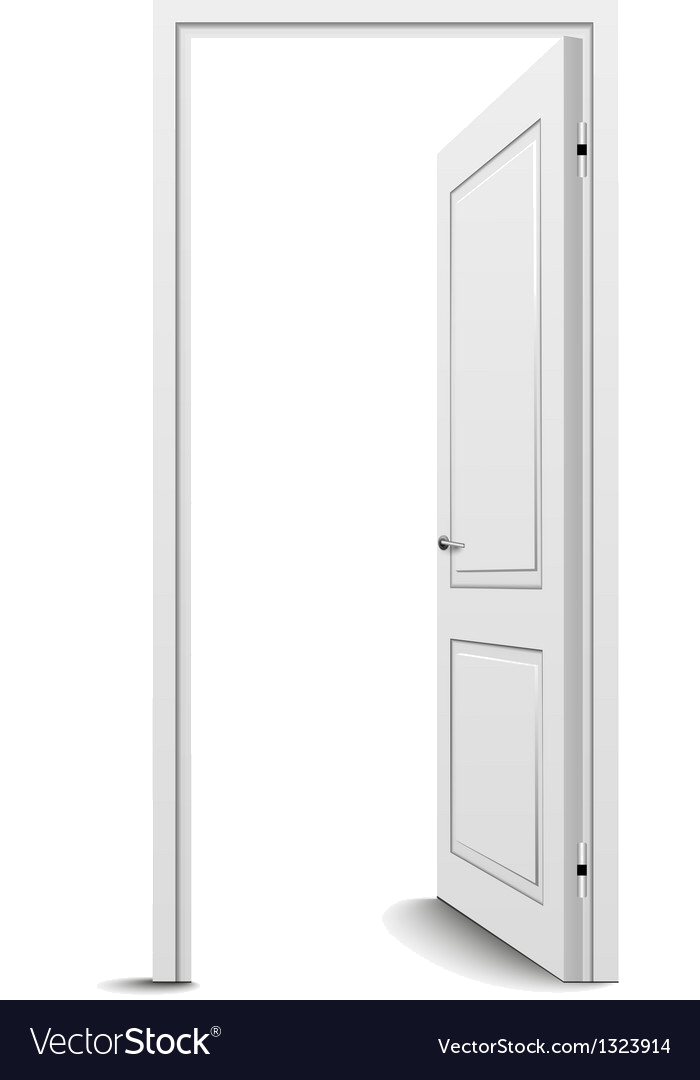 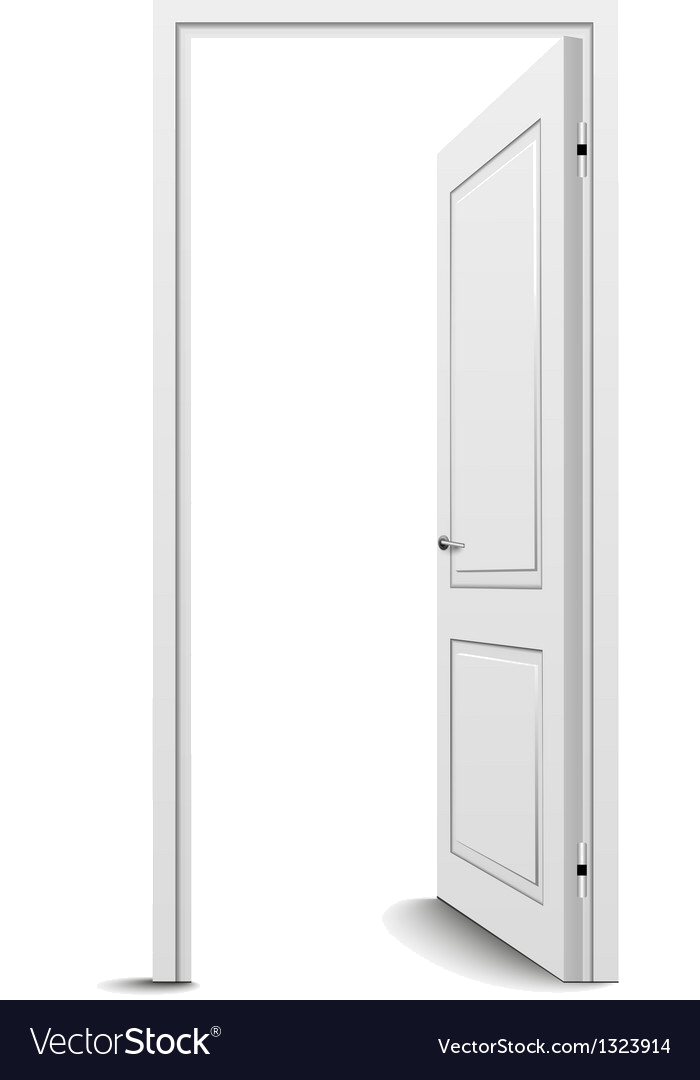 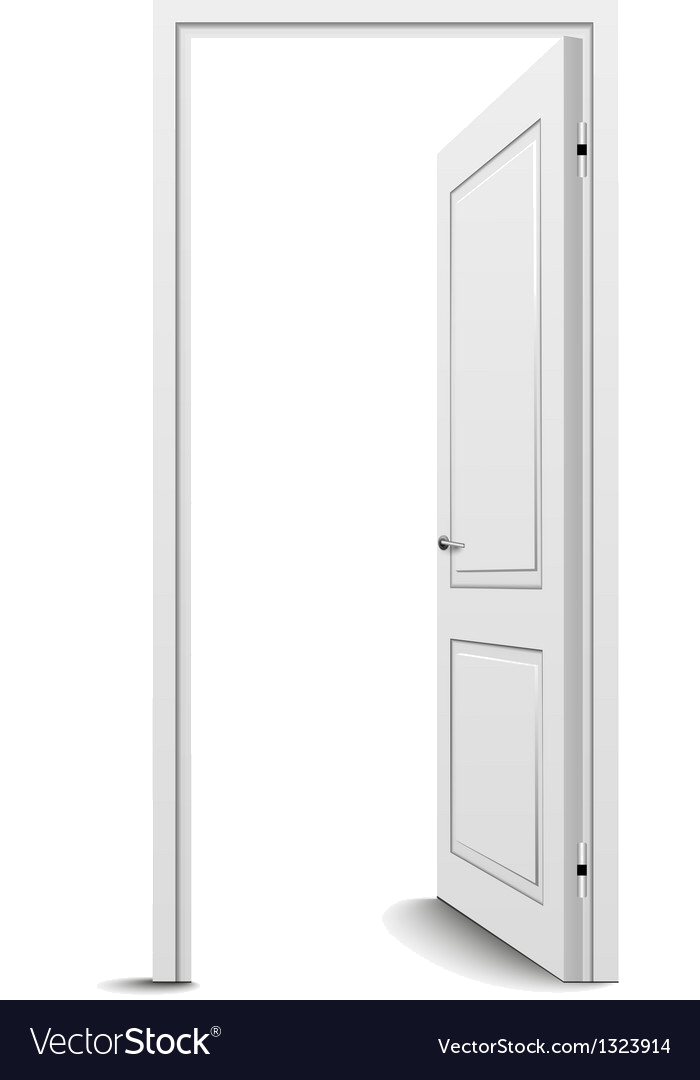 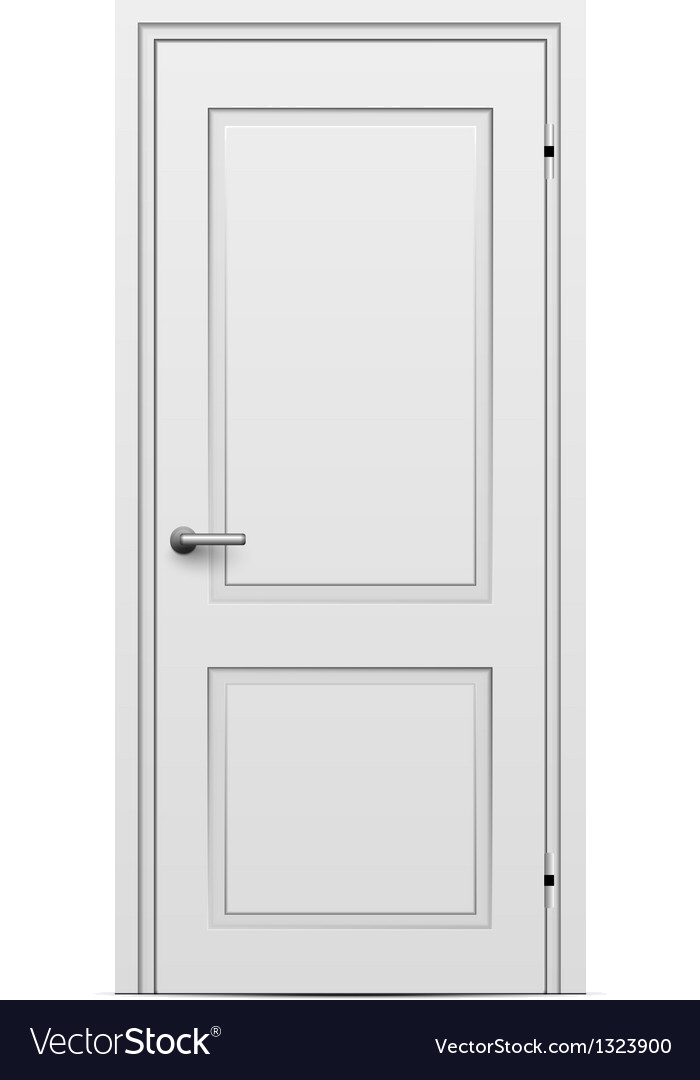 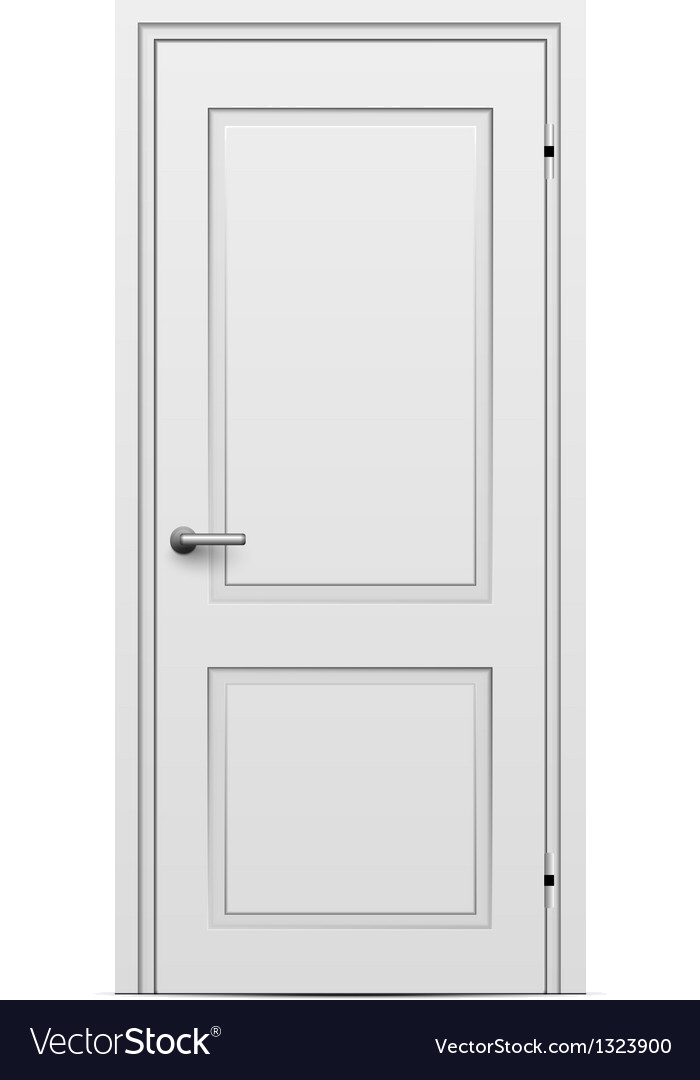 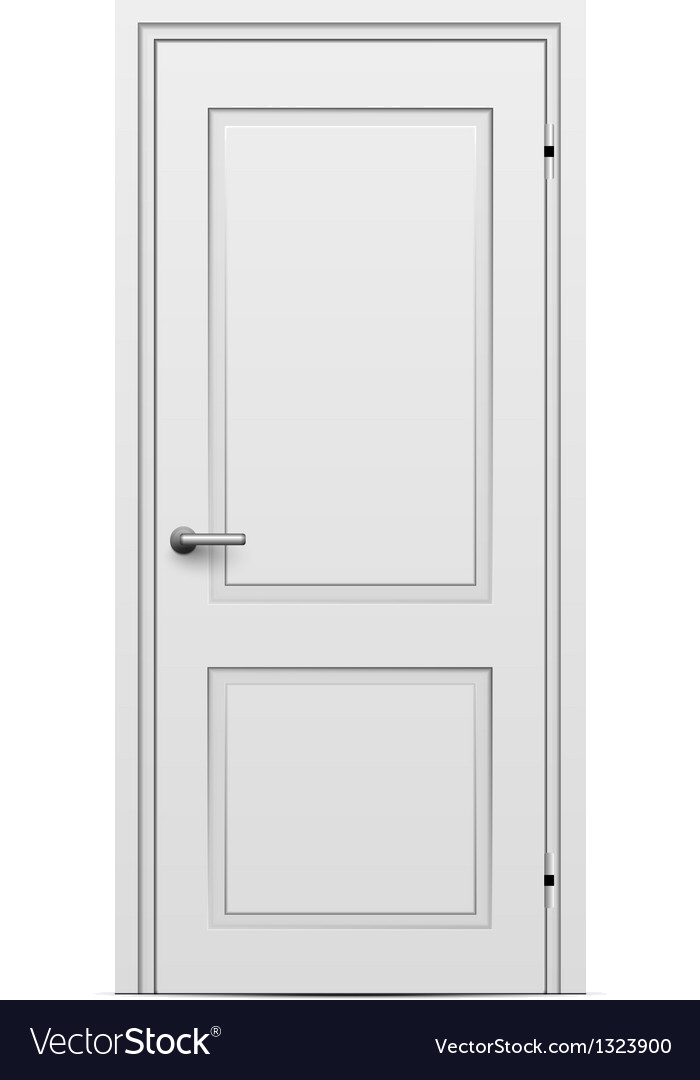 من خارج الكتاب
التواصل الكتابي والتواصل الشفهي
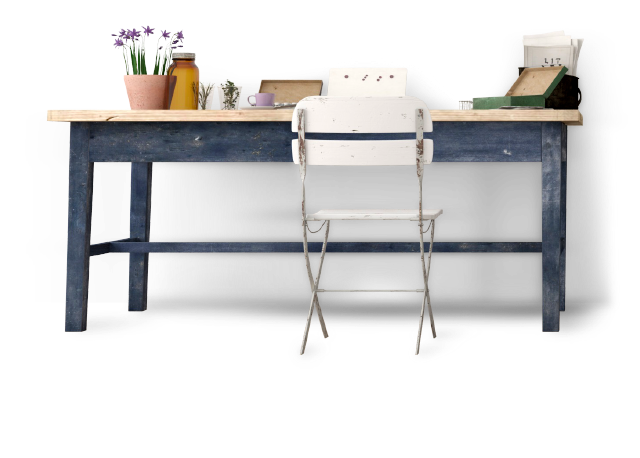 ..........
..........
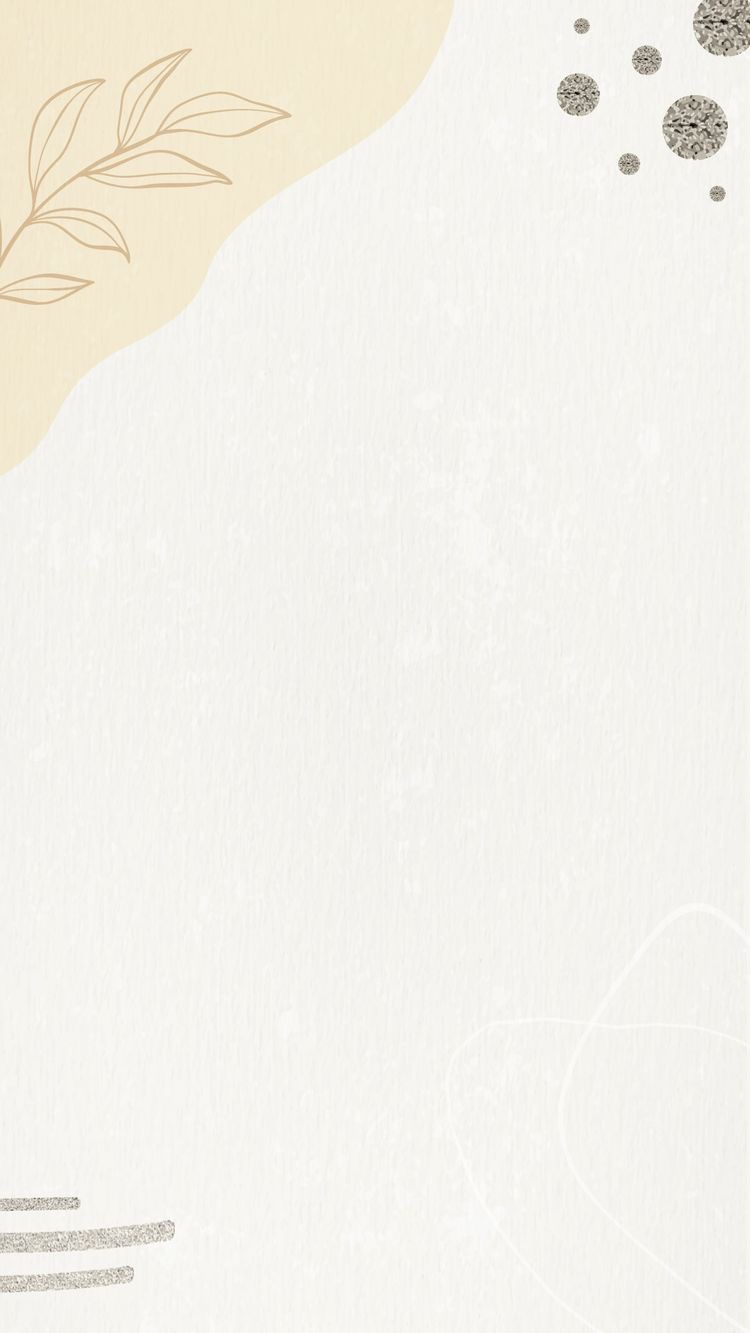 استراتيجية التعلم 
باللعب
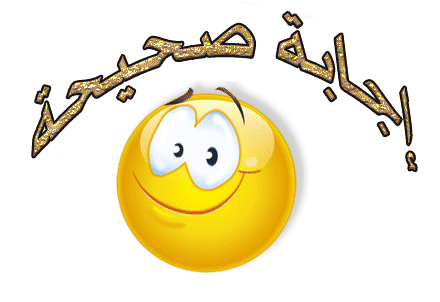 من خارج الكتاب
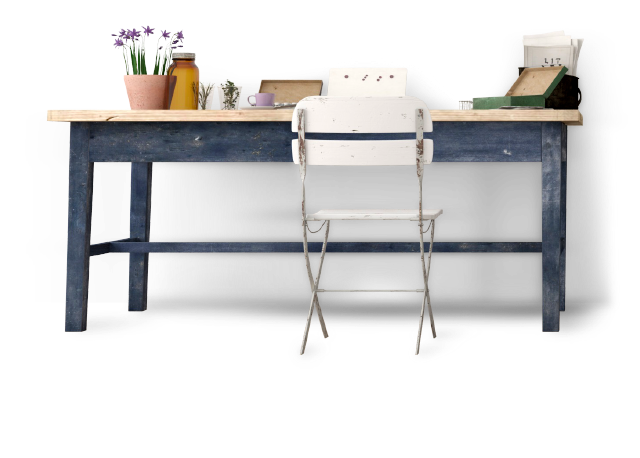 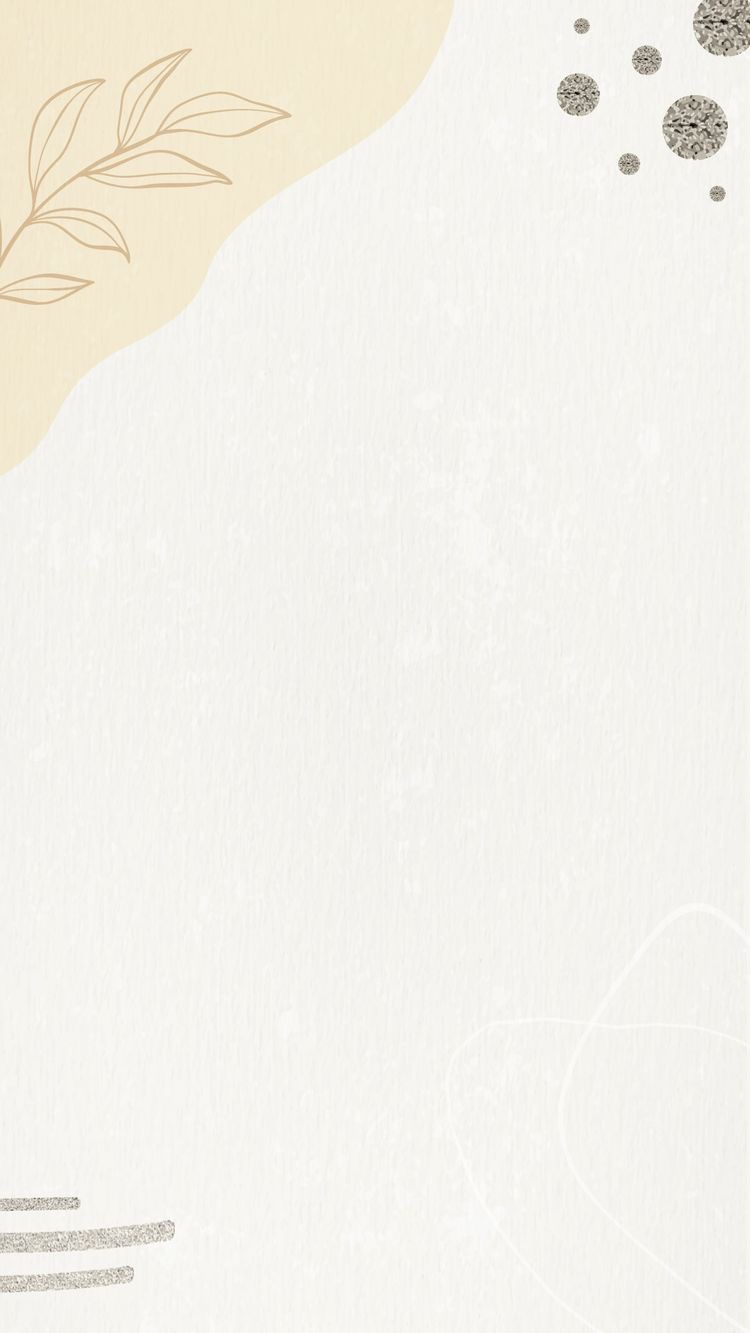 التمهيد
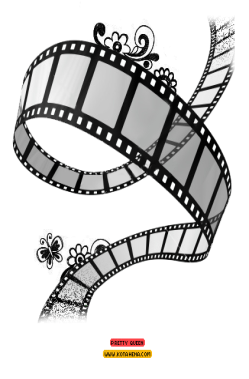 من خارج الكتاب
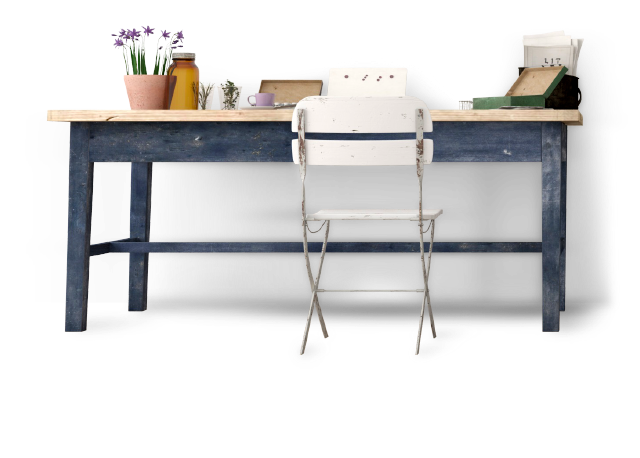 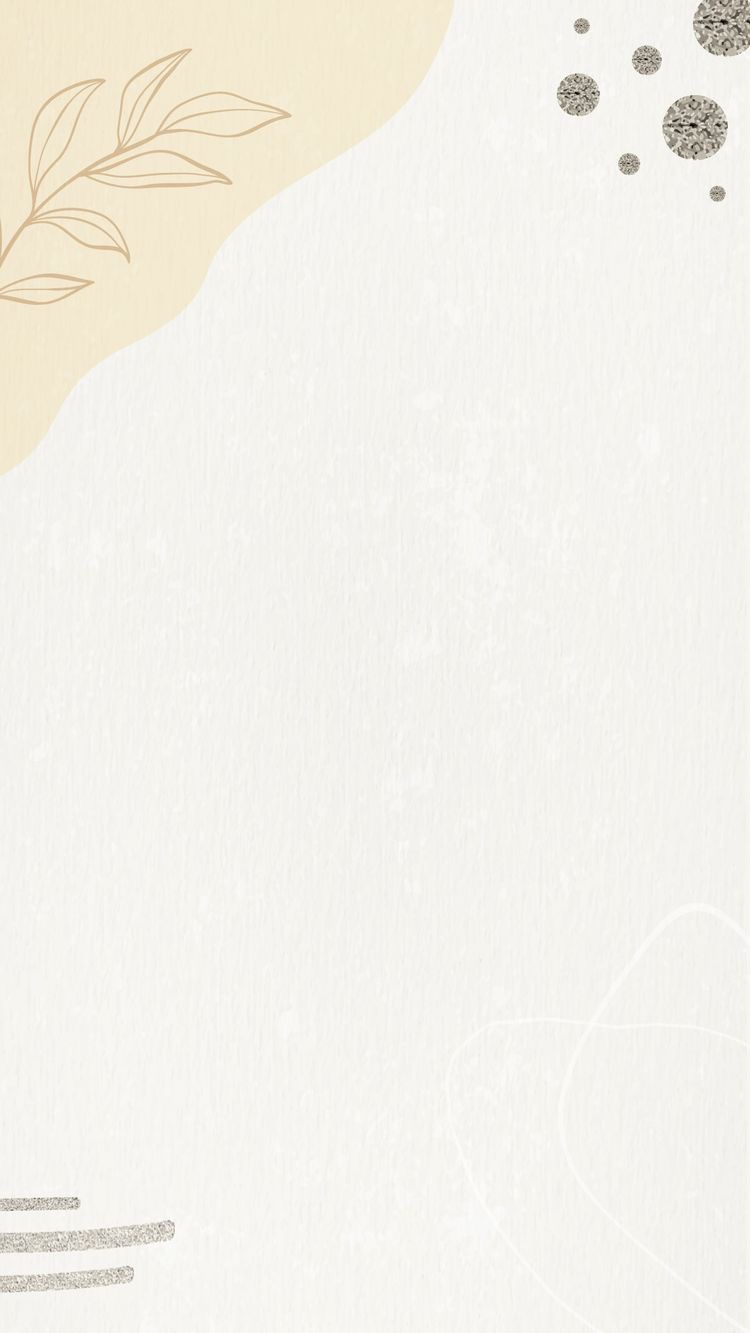 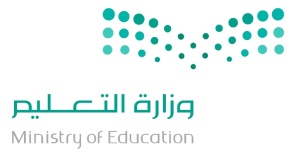 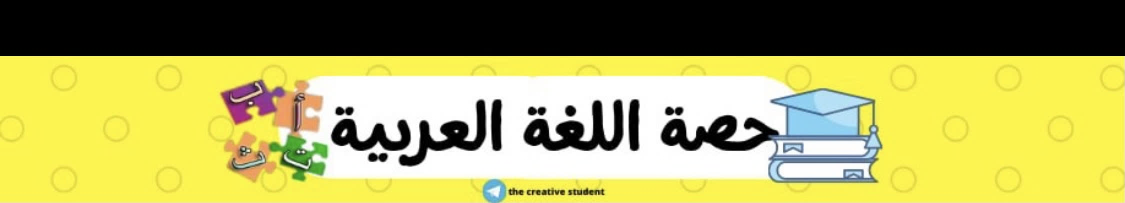 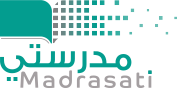 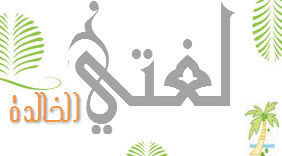 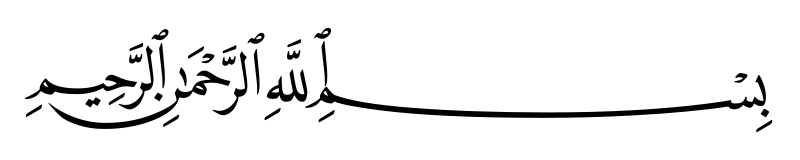 التاريخ :    /    / 1444 هـ
المادة : لغتي الخالدة .
الوحدة الأولى : القيم الإسلامية
المكون : النص الشعري
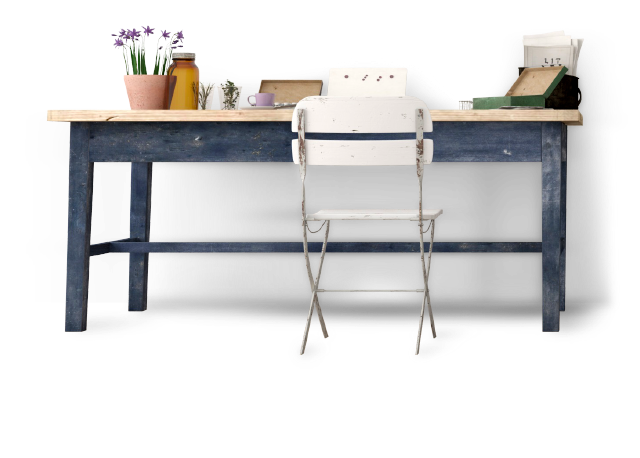 الموضوع /  من أخلاق النبي ﷺ
 من صفحة 72 إلى صفحة 76
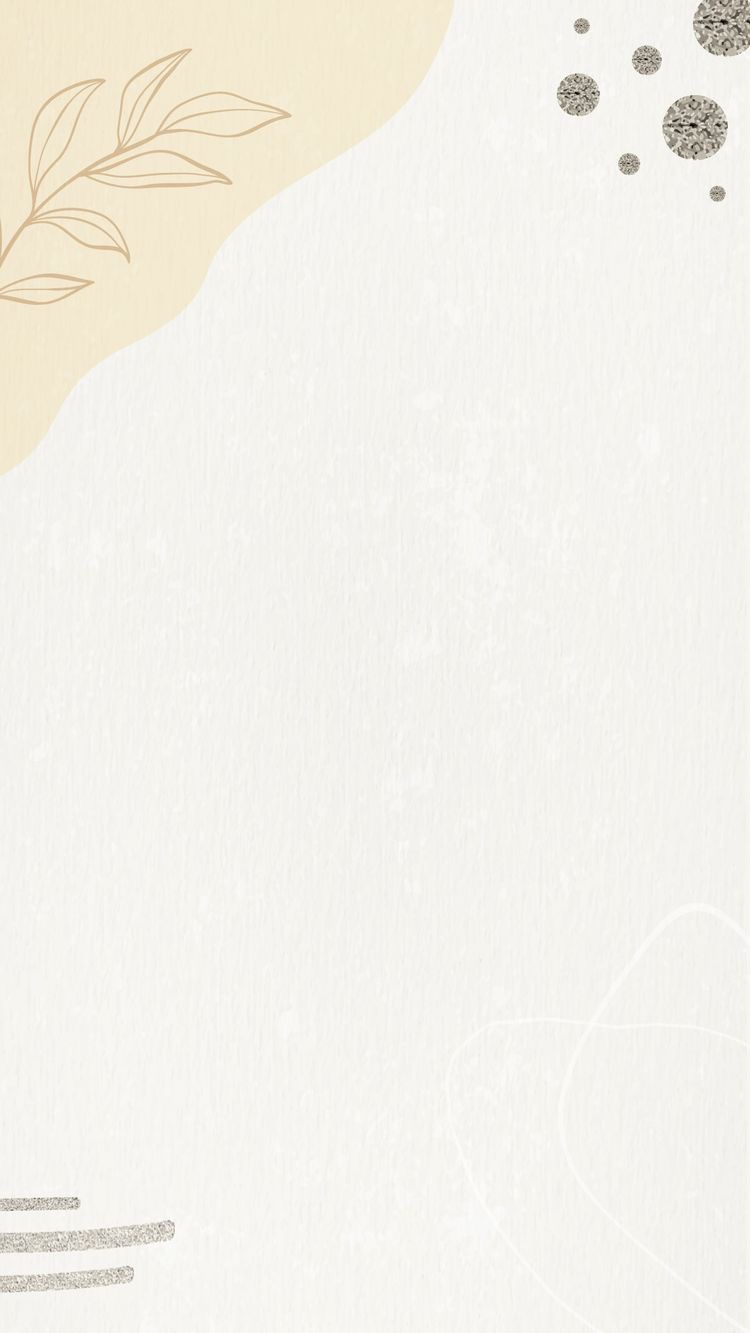 الكفايات والأهداف
اكتساب اتجاهات وقيم إسلامية
اكتساب رصيد معرفي ولغوي متصل بمجال القيم الإسلامية
الكفايات :
يتوقع من الطالبة في نهاية المكون :
الاقتداء بسلوك وآداب من سيرة النبي عليه الصلاة والسلام وهديه
تجاوز الصعوبات القرائية ، واكتساب مهارات القراءة السليمة
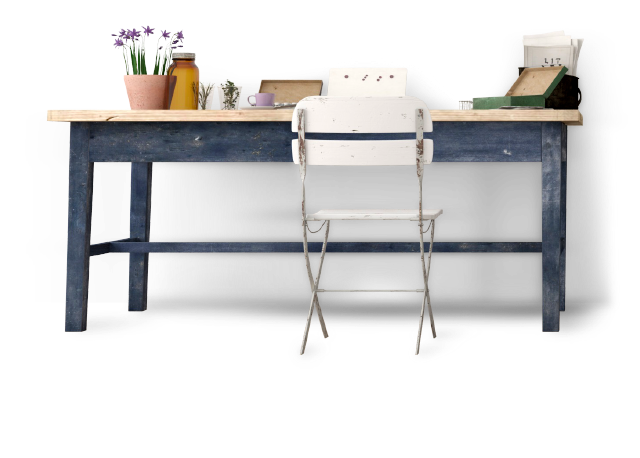 فهم النصوص وتذوق ما فيها من صور جمالية وأساليب بلاغية
استنتاج الفكرة الرئيسية والأفكار الفرعية للنص
الأهداف :
الإجابة عن الاسئلة من خلال النص حسب المطلوب
قراءة الأبيات قراءة معبرة
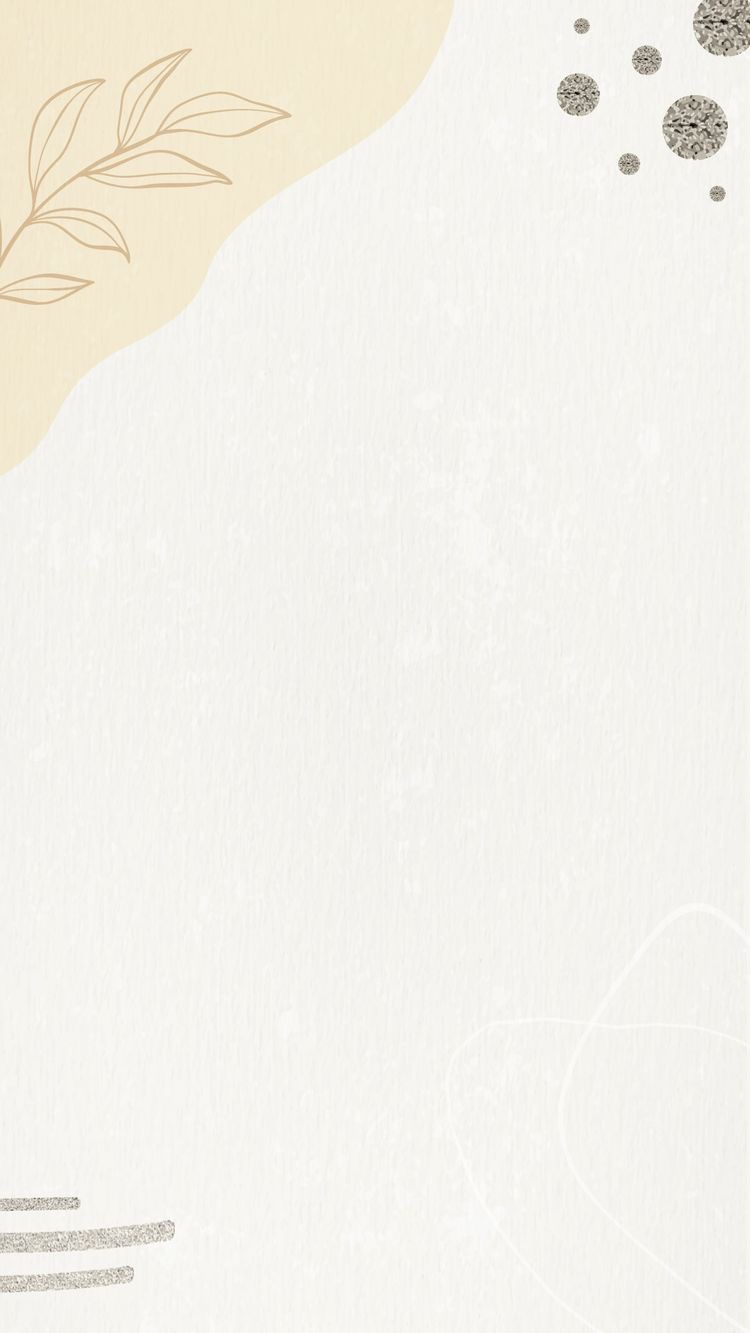 استكشف النص
لنفتح الكتاب على صفحة  72
ولنقرأ النص الشعري قراءة صامتة لمدة 5 دقائق
مع توضيح الآتي :
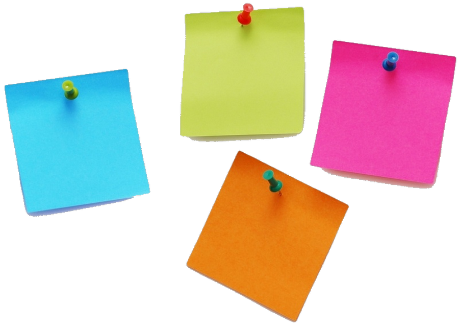 عنوان النص
من خارج الكتاب
قائــل النص
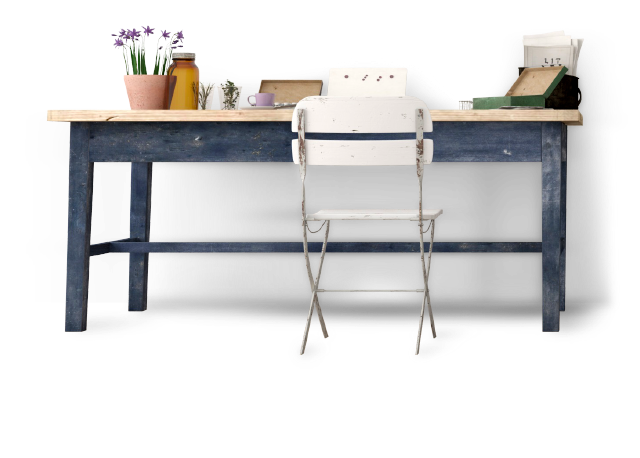 عدد أبيات النص
الصور المصاحبة للنص
الكلمات الجديدة والغامضة
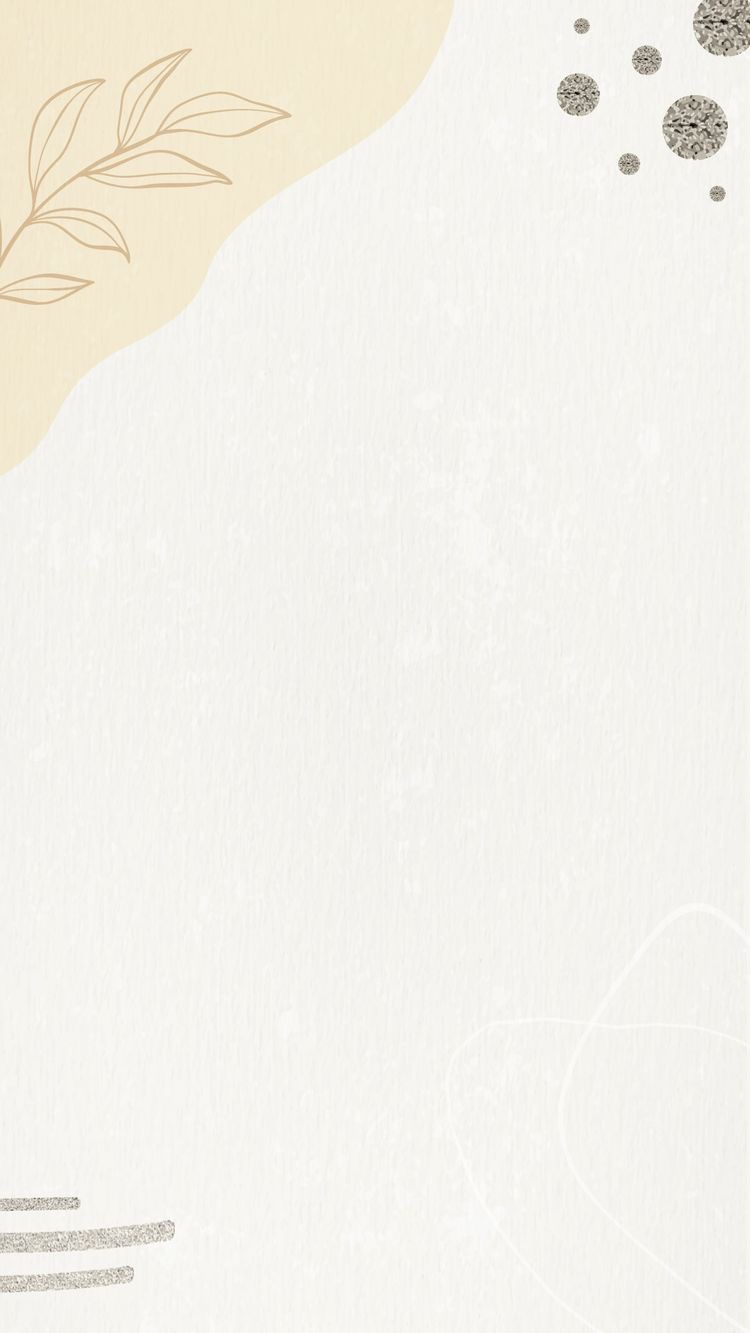 استراتيجية
خرائط 
المفاهيم
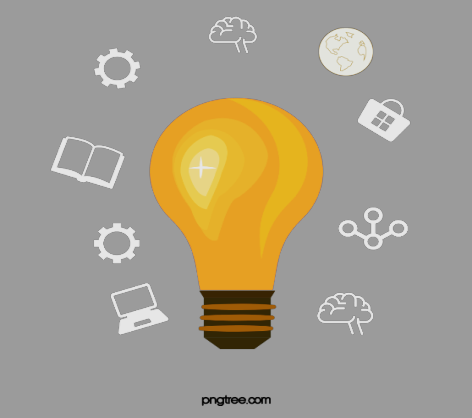 بعد القراءة المتعمقة ، اكملي الخريطة التالية :
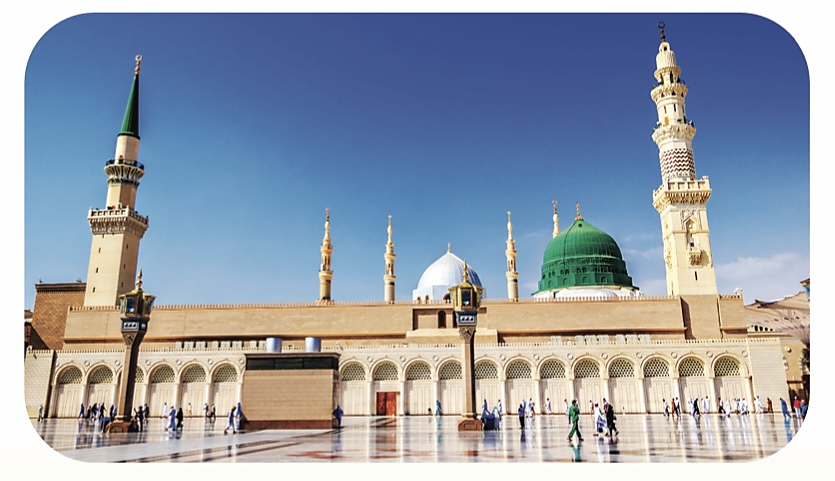 من خارج الكتاب
عدد الأبيات
عنوان النص
9
من أخلاق النبي
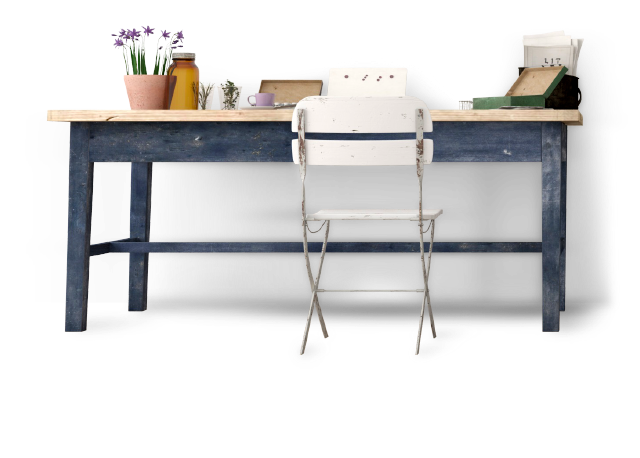 أحمد شوقي
قائل النص /
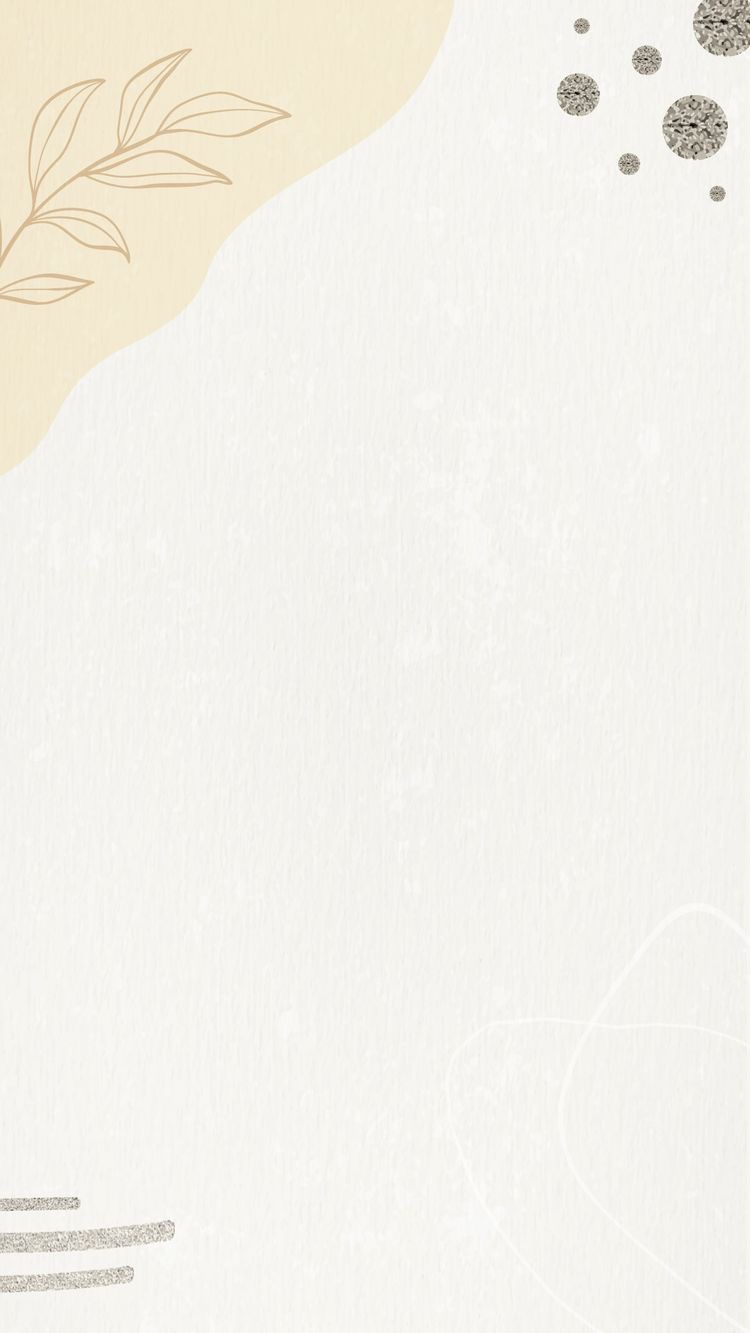 استراتيجية العصف
 الذهني
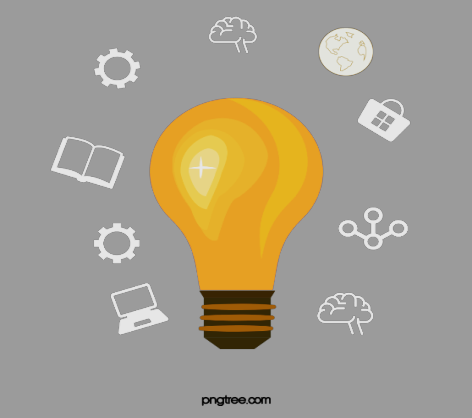 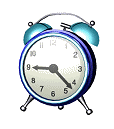 بعد القراءة المتعمقة ، لنملأ معًا الصندوق اللغوي :
صندوقي اللغوي
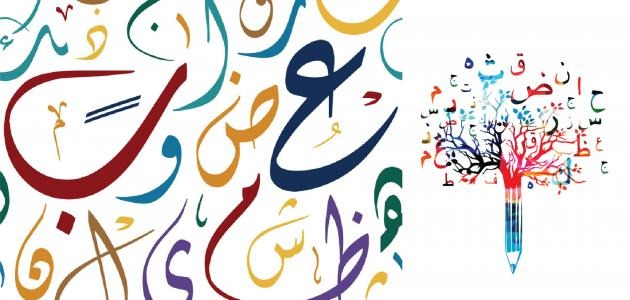 من خارج الكتاب
الصبا
العلا
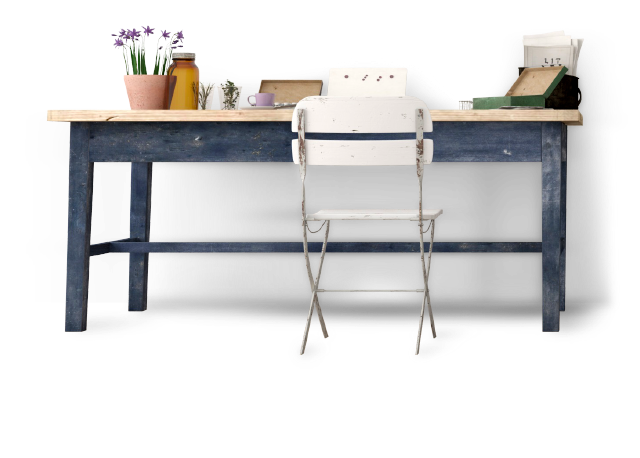 الدجي
يتعشق
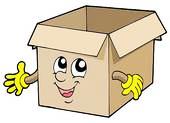 صندوقي
الفلا
الكبراء
اللُّغـوي
شمائل
وجناء
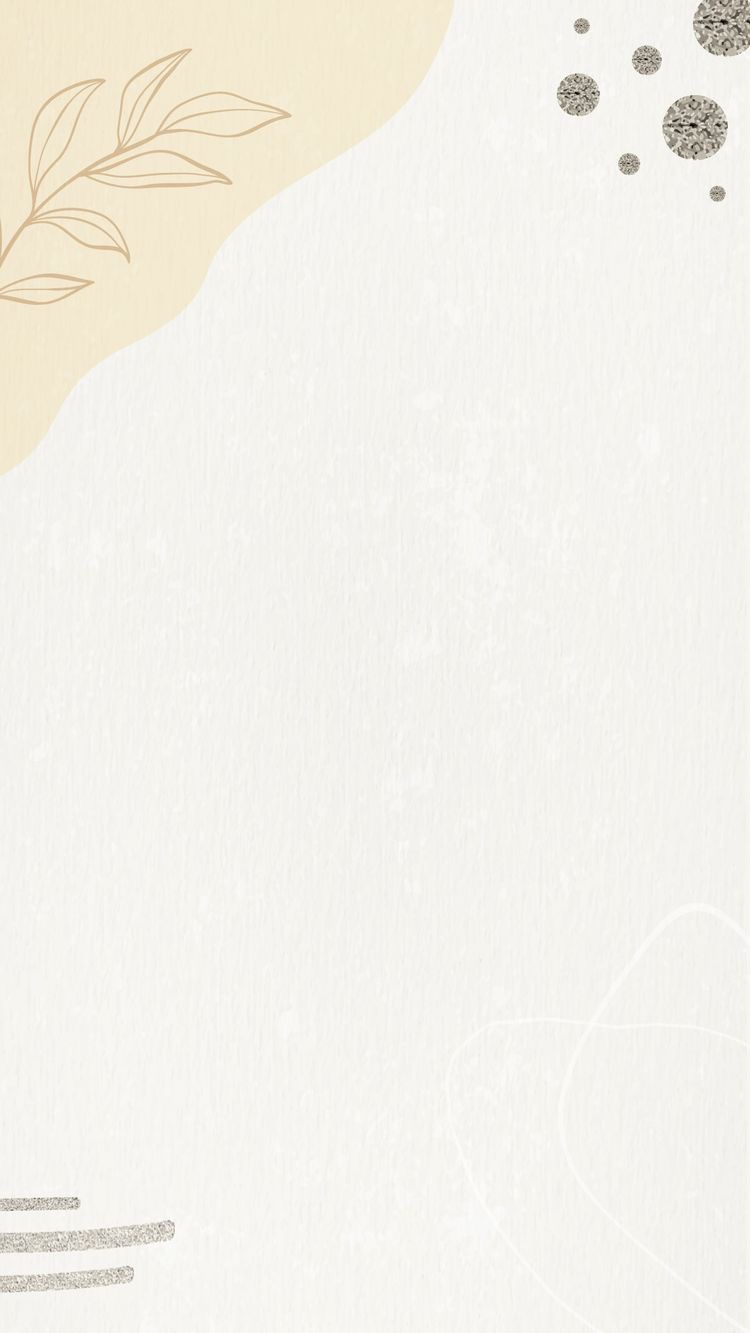 مهارة
الاستماع
من خارج الكتاب
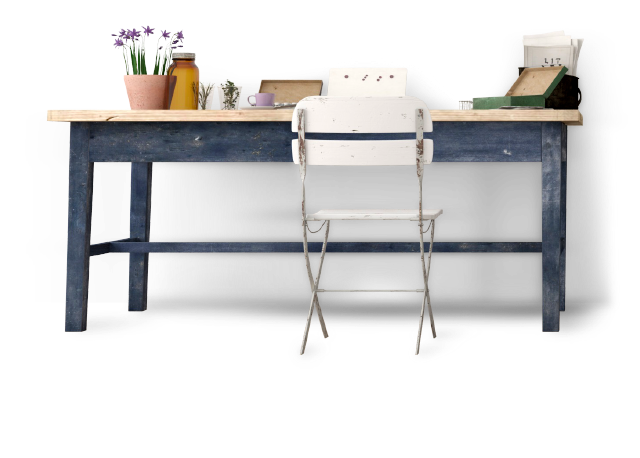 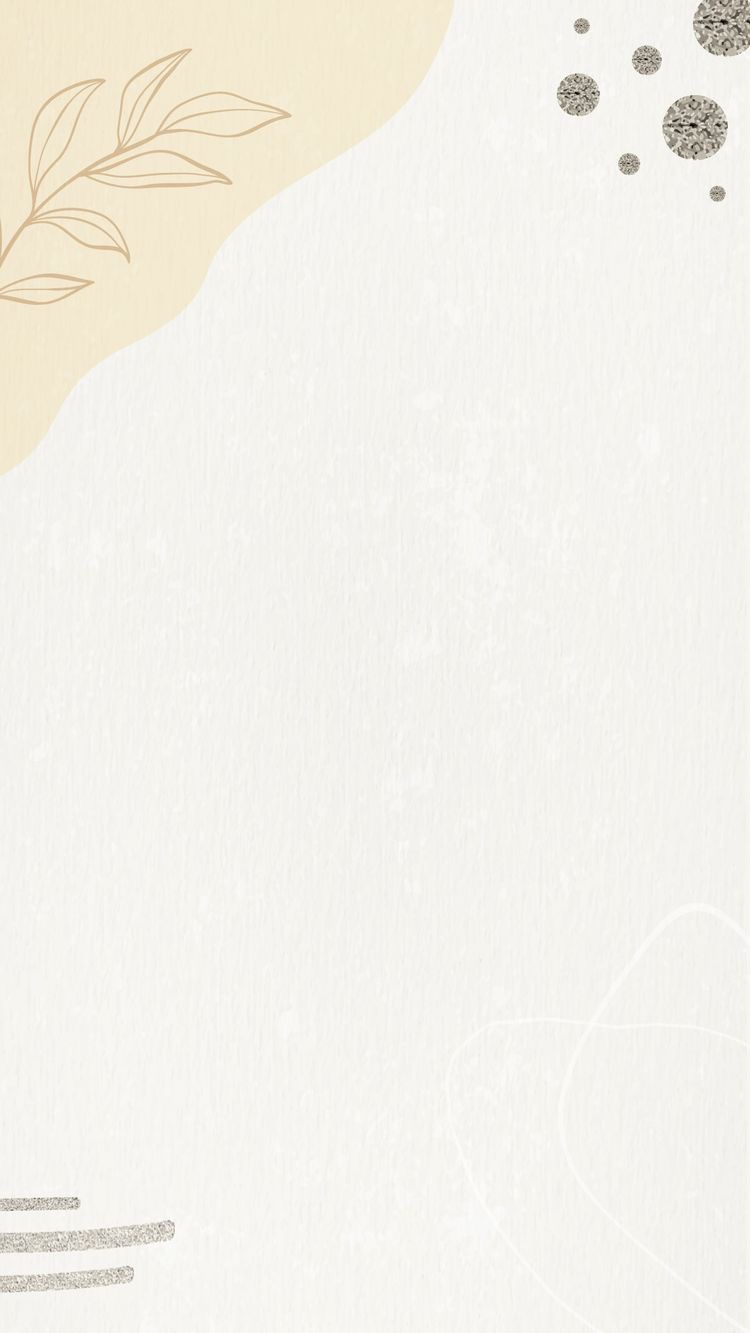 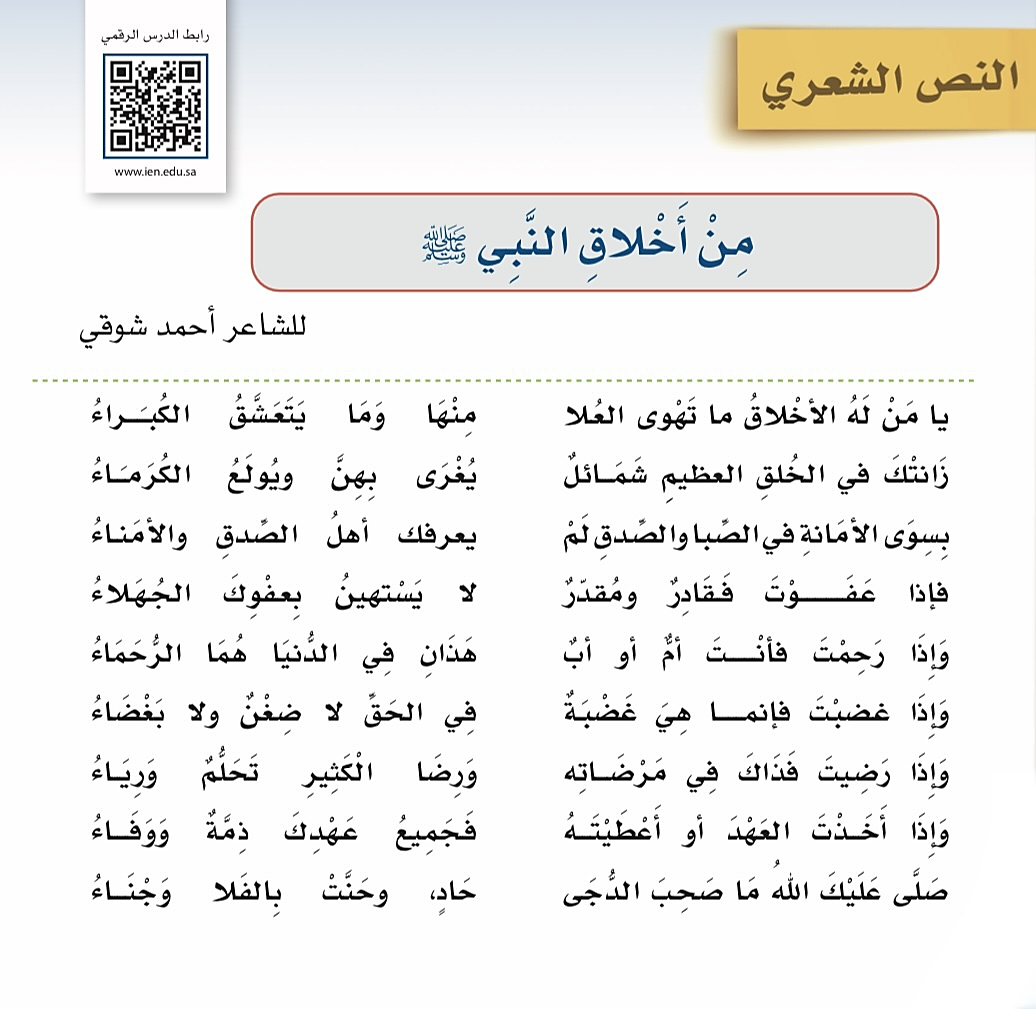 مهارة
القراءة
الآن ، سنقرأ النص قراءة معبرة 
من مستعد ليسمعنا النص بصوته الجميل ؟
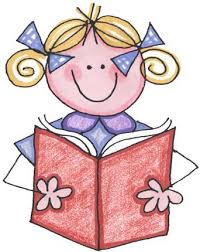 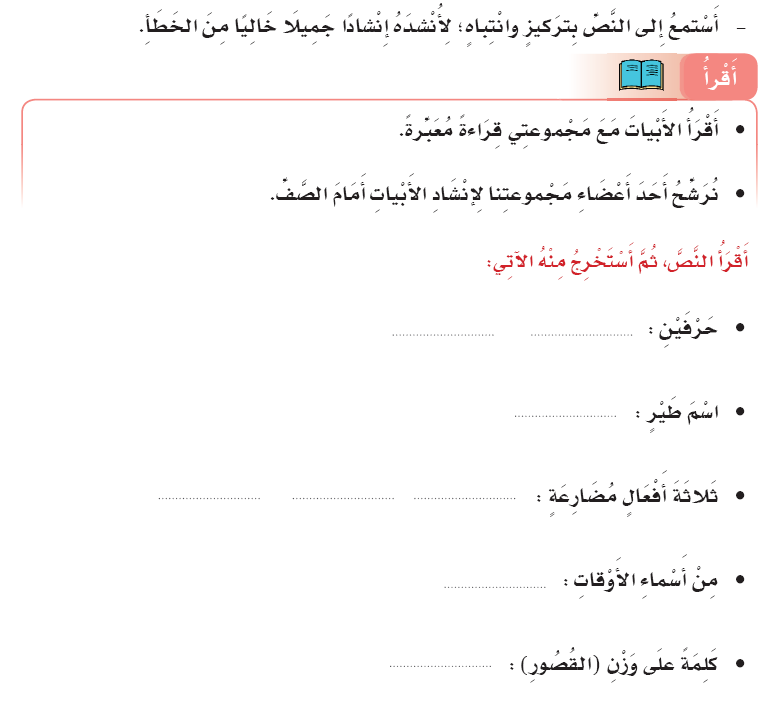 ص 72
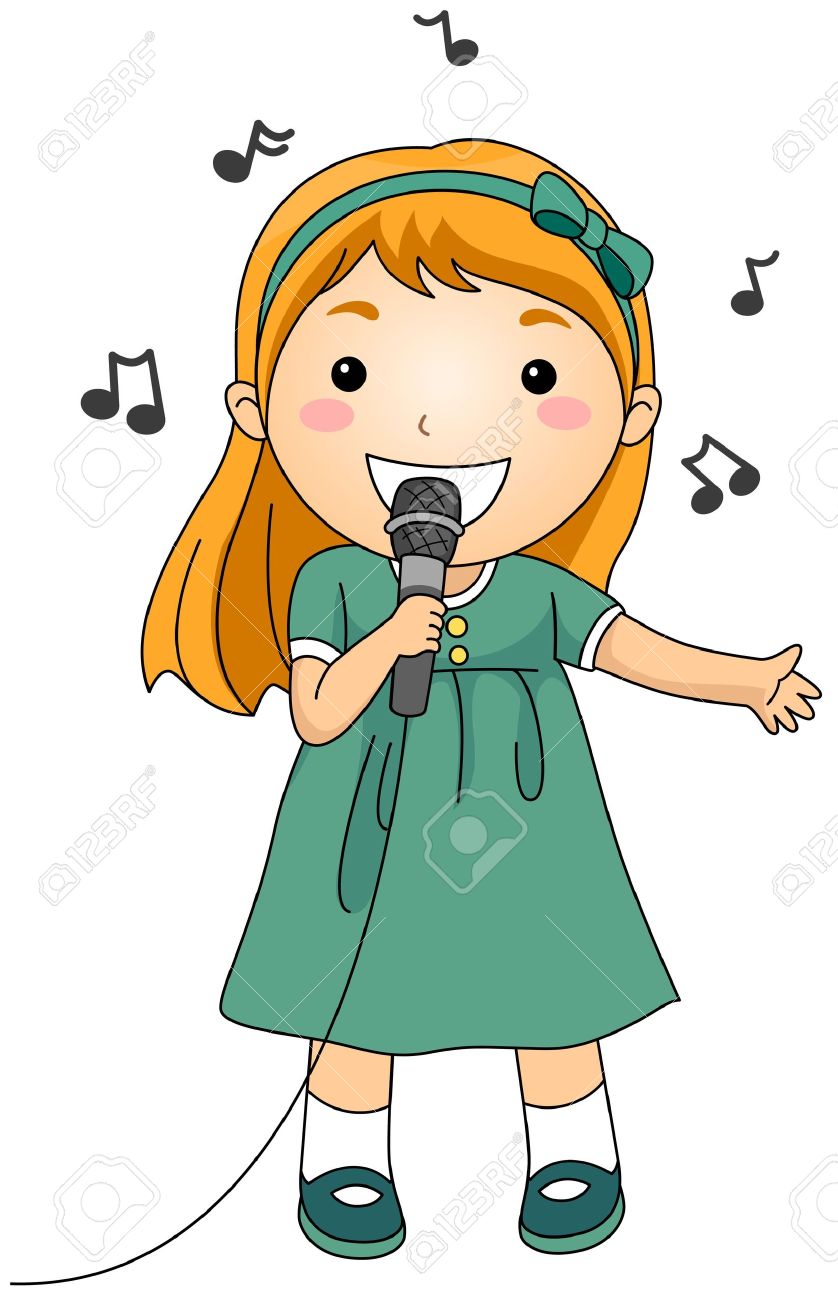 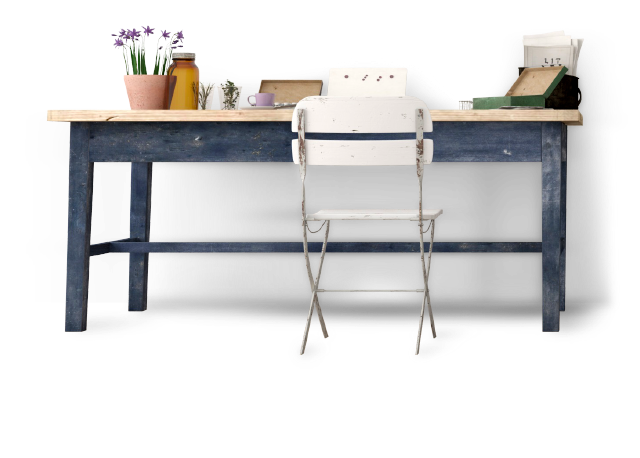 أستظهر النص
الشعري كاملاً
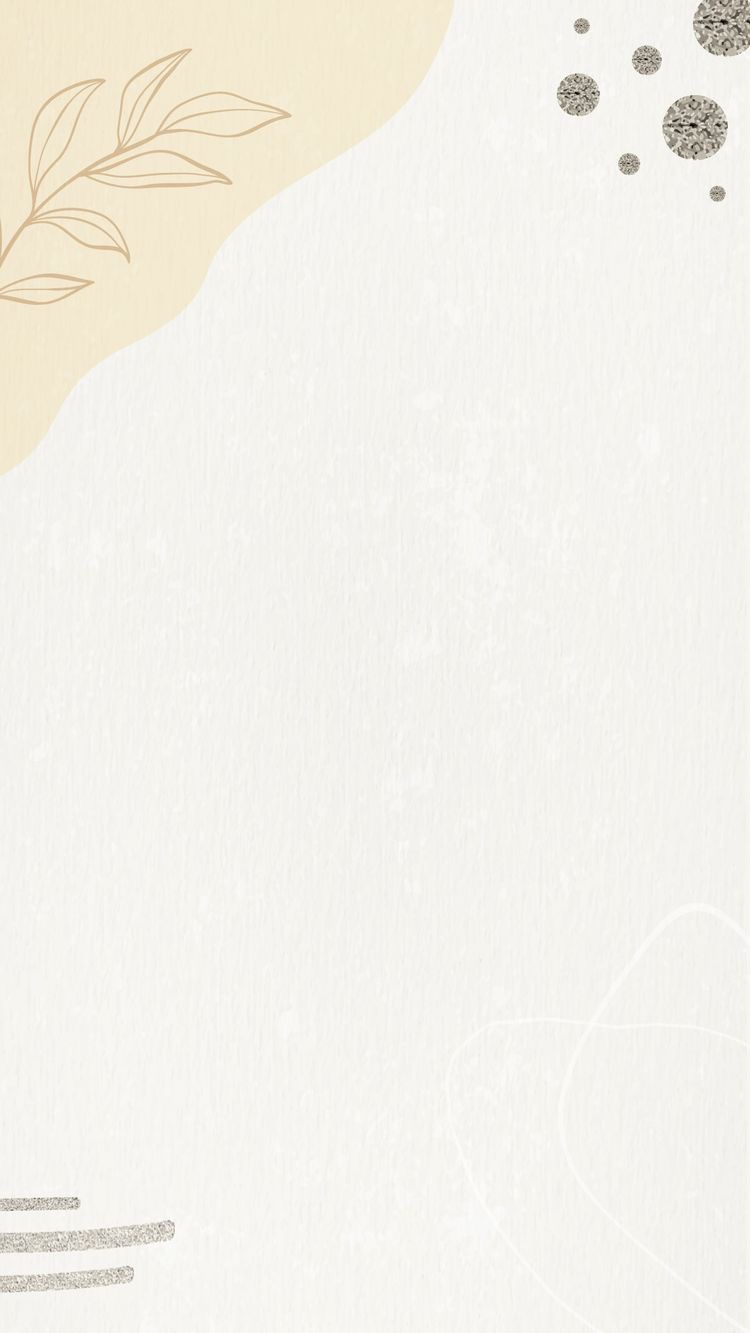 الصور
المصاحبة 
للنص
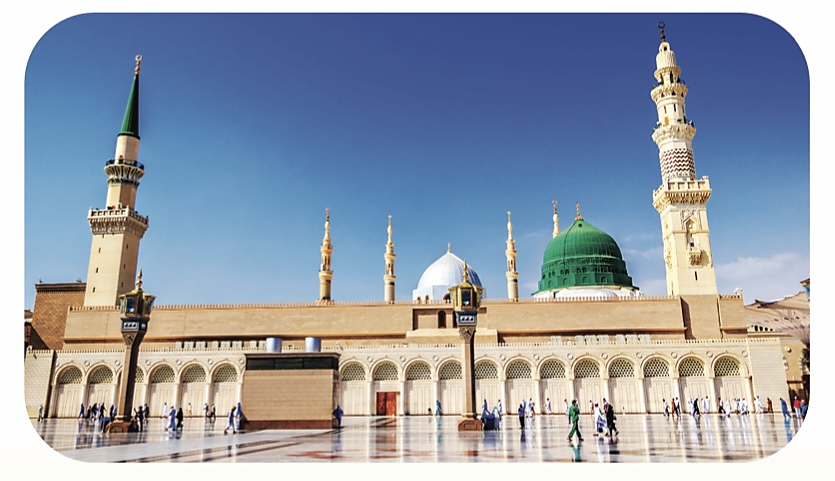 ص 72
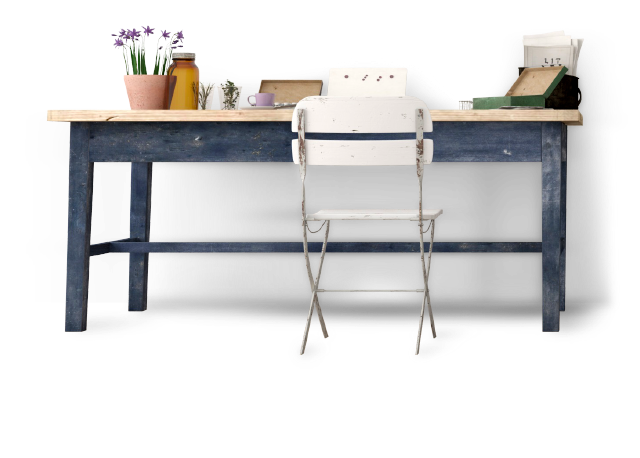 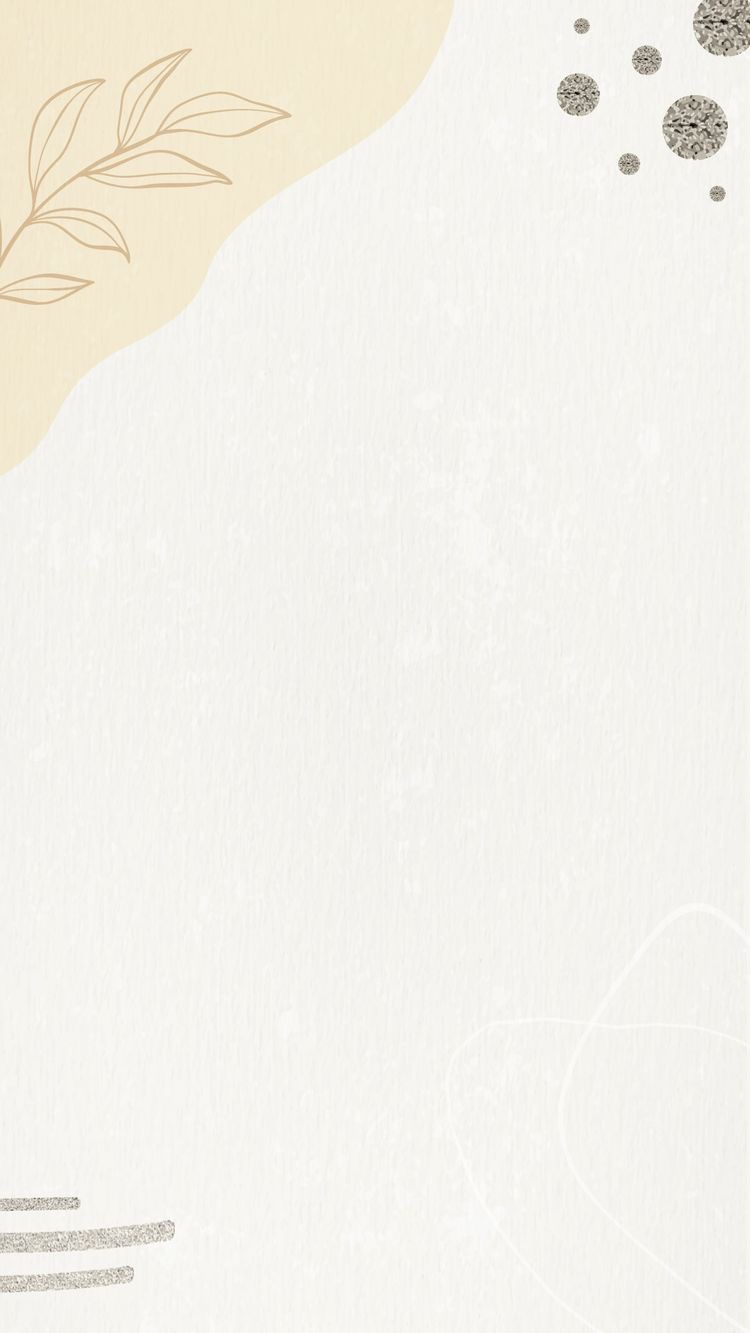 التعريف
بالشاعر
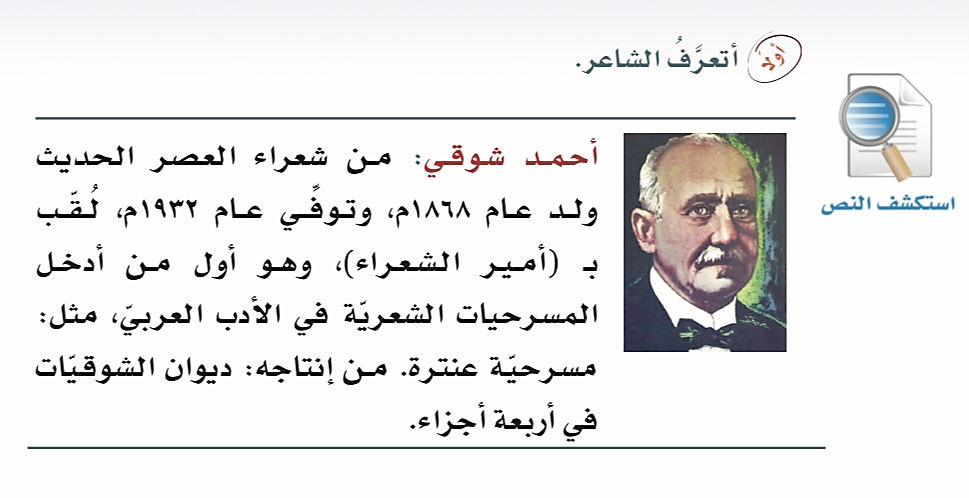 ص 73
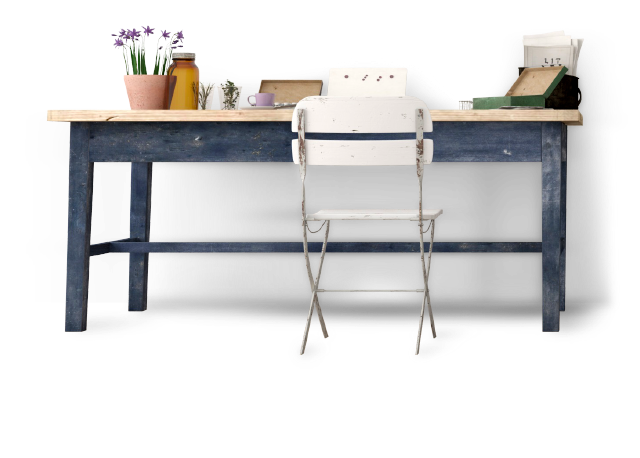 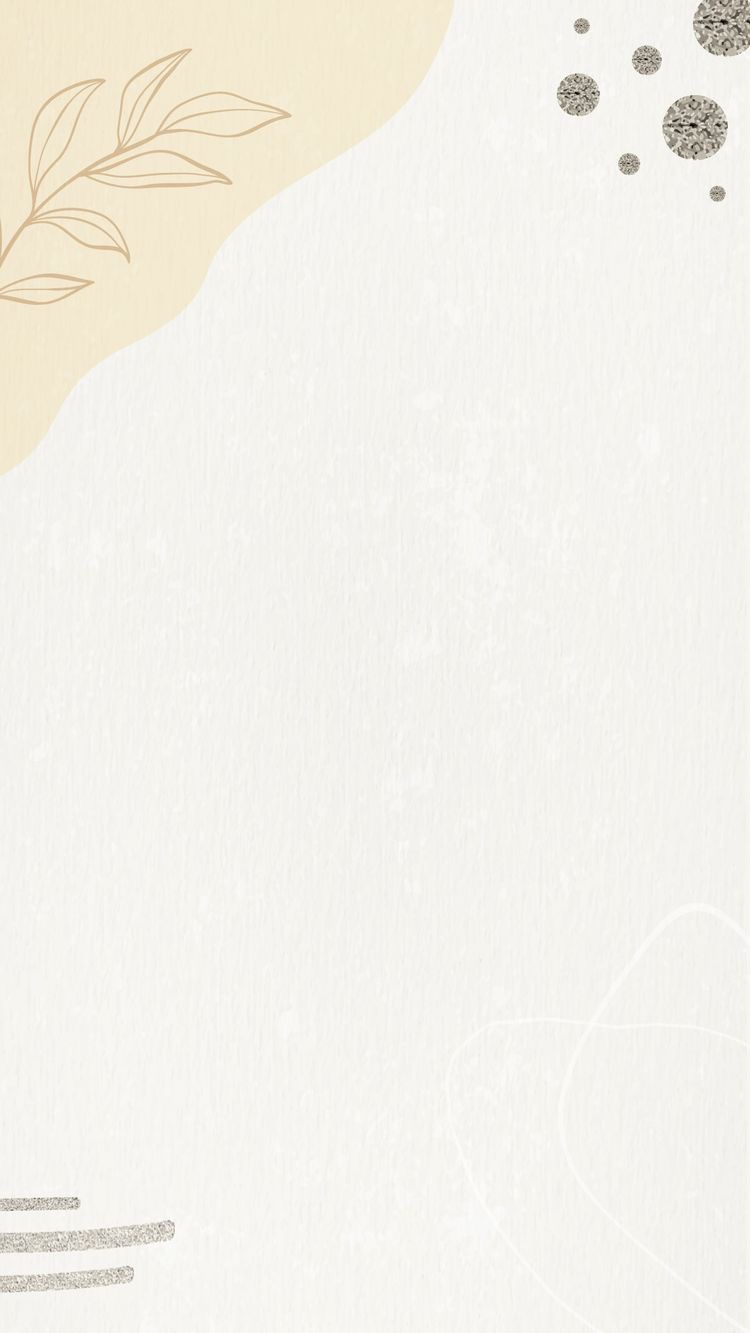 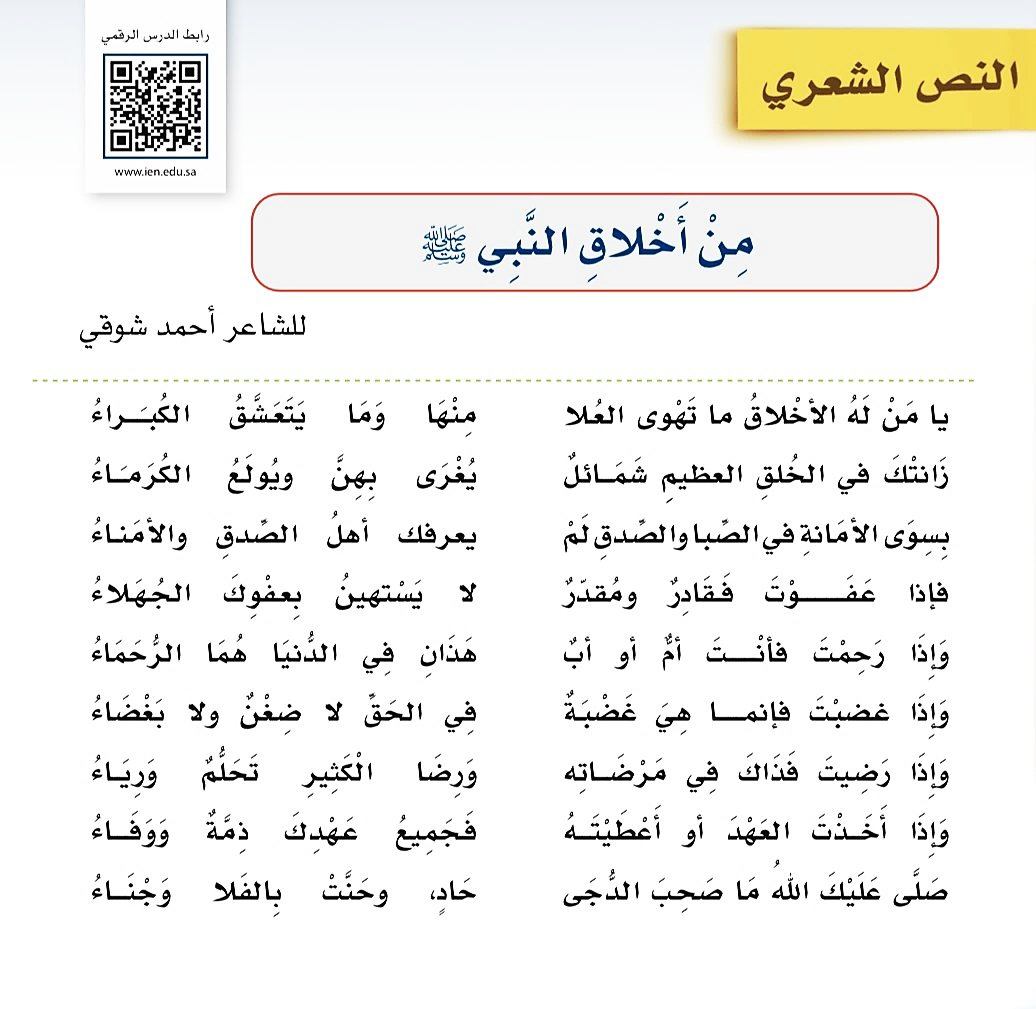 مهارة
التحليل
معناها
الكلمة
ما نوع الأسلوب في البيت الأول ، لمن وجهه الشاعر؟
العلا
الهمة العالية
أسلوب خطاب ، وكأنه وجهه للنبي ﷺ
يتعشق
يعشق ويحب
من خارج الكتاب
بم تميز النبي ﷺ ؟
الكبير في السن
الكبراء
الأخلاق الطيبة العظيمة التي يهواها كل ذا همة عالية ويعشقها كل كبير وعظيم
زانتك
زينتك
شمائل
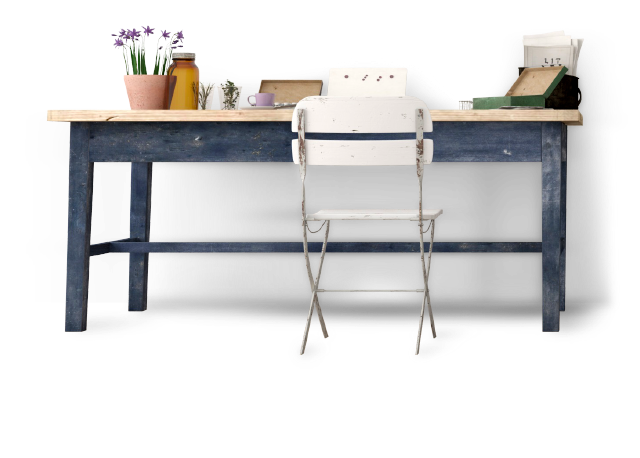 صفات
بم تزين النبي ﷺ ؟
يعُجب ويتعلق بها
يُغرى - يولع
شمائل يتعلق بها كل من يسمع بها وخاصة الكرماء كما قال عنك الله عز وجل : ( إنك لعلى خلق عظيم )
الصبا
الصغر والحداثة
الفكرة الجزئية للنص :
عدد شمائل النبي المذكورة في البيت الثالث ؟
لم يعرفونه أهل الصدق إلا بالصدق ولم يعرفه أهل الأمانة إلا بالأمانة فقد عرف بالصادق الأمين
أخلاق النبي عليه السلام في الصبا
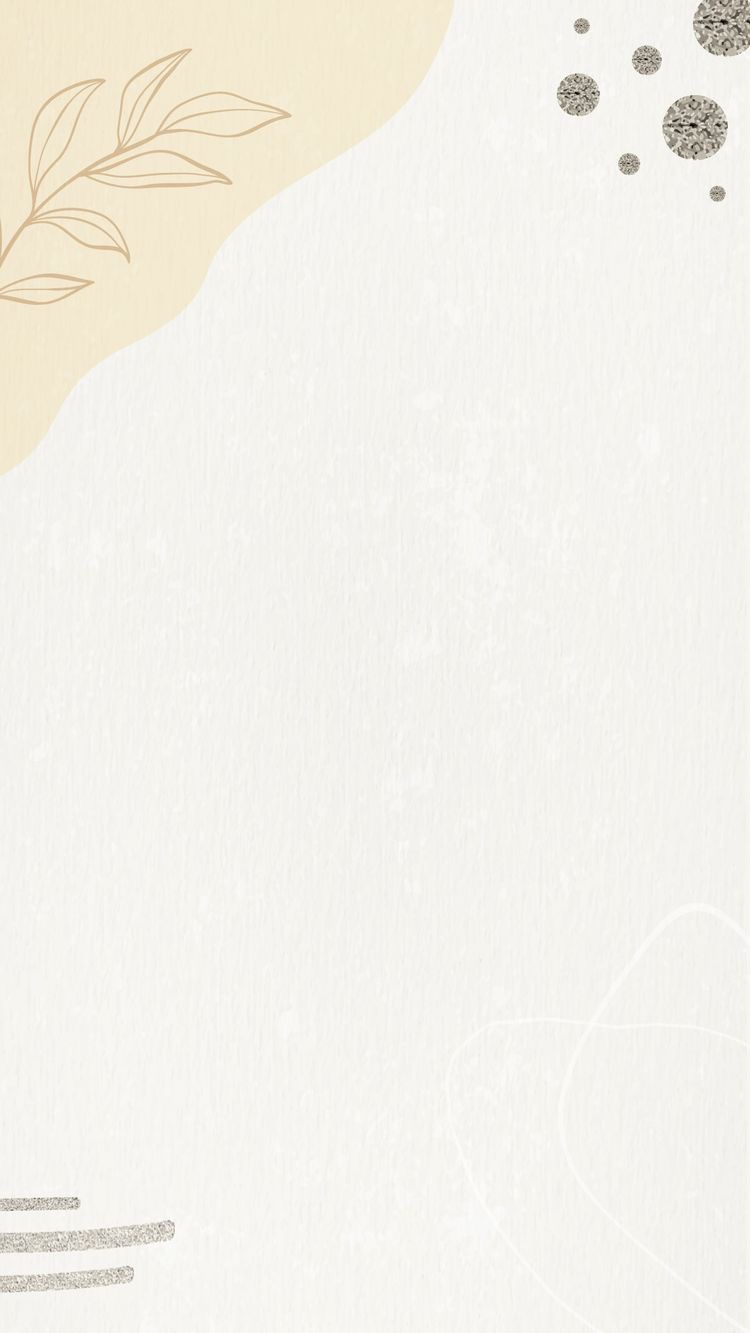 مهارة
التحليل
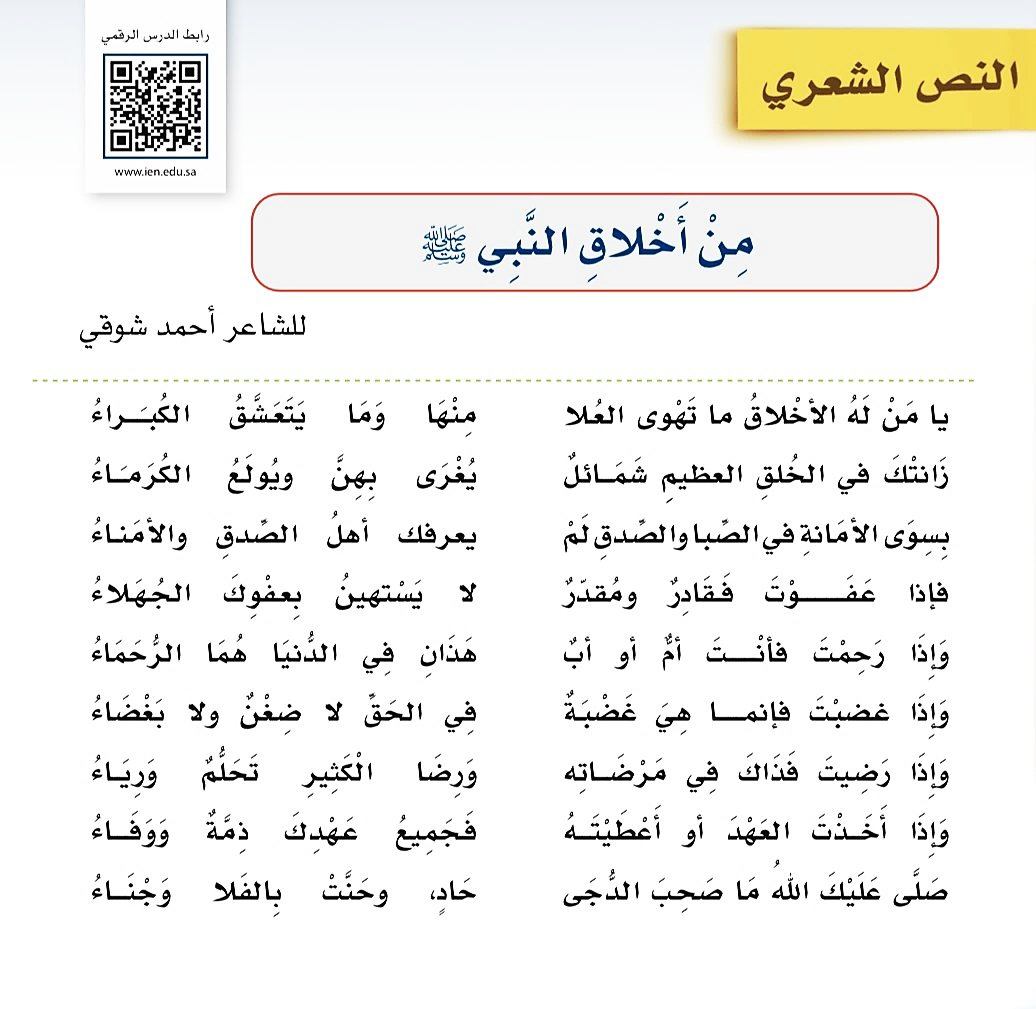 ما نوع الأسلوب في قوله وإذا عفوت ؟
معناها
الكلمة
أسلوب خطاب ، موجه للنبي ﷺ
عفوت
صفحت
من خارج الكتاب
يستهين
ما صفة العفو عند الرسول ﷺ ؟
يستخف
الغير عالمين بالشيء
الجهلاء
يعفو عمن يظلمه وعفوه عند المقدرة وليعلم الجهلاء متى تعفو حتى لا يستهينوا بعفوك
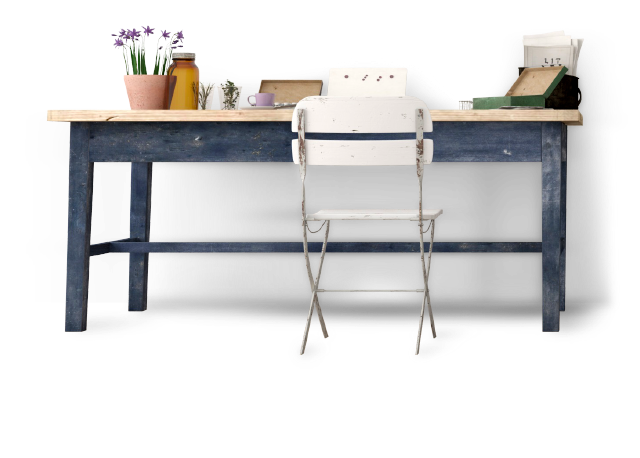 بم شبه الشاعر رحمة النبي ﷺ ؟
الفكرة الجزئية للنص :
شبه رحمة الرسول صلى الله عليه وسلم برحمة الأب والأب لأنها أعظم رحمة عند البشر ورسول الله صلى الله عليه وسلم رحيم بأمته مثل رحمة الوالدين بأبنائهما
صفة عفو النبي ﷺ ورحمته
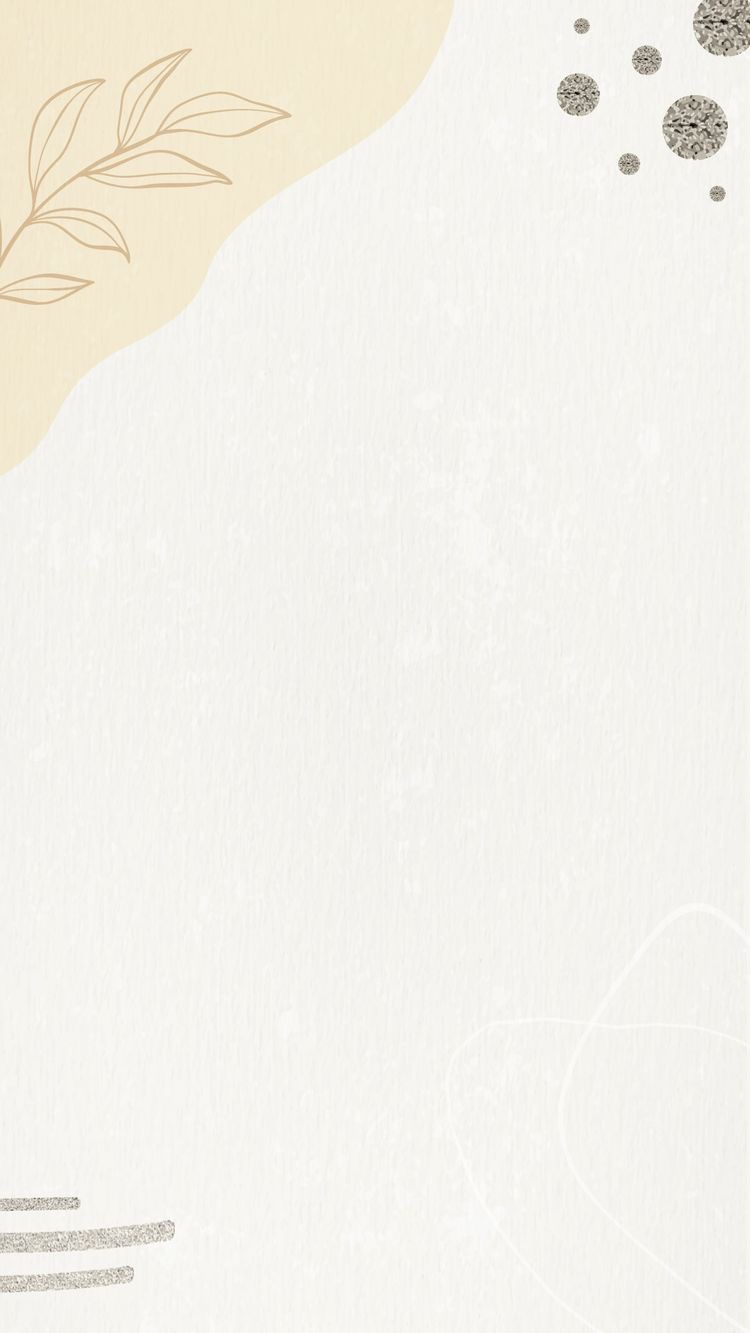 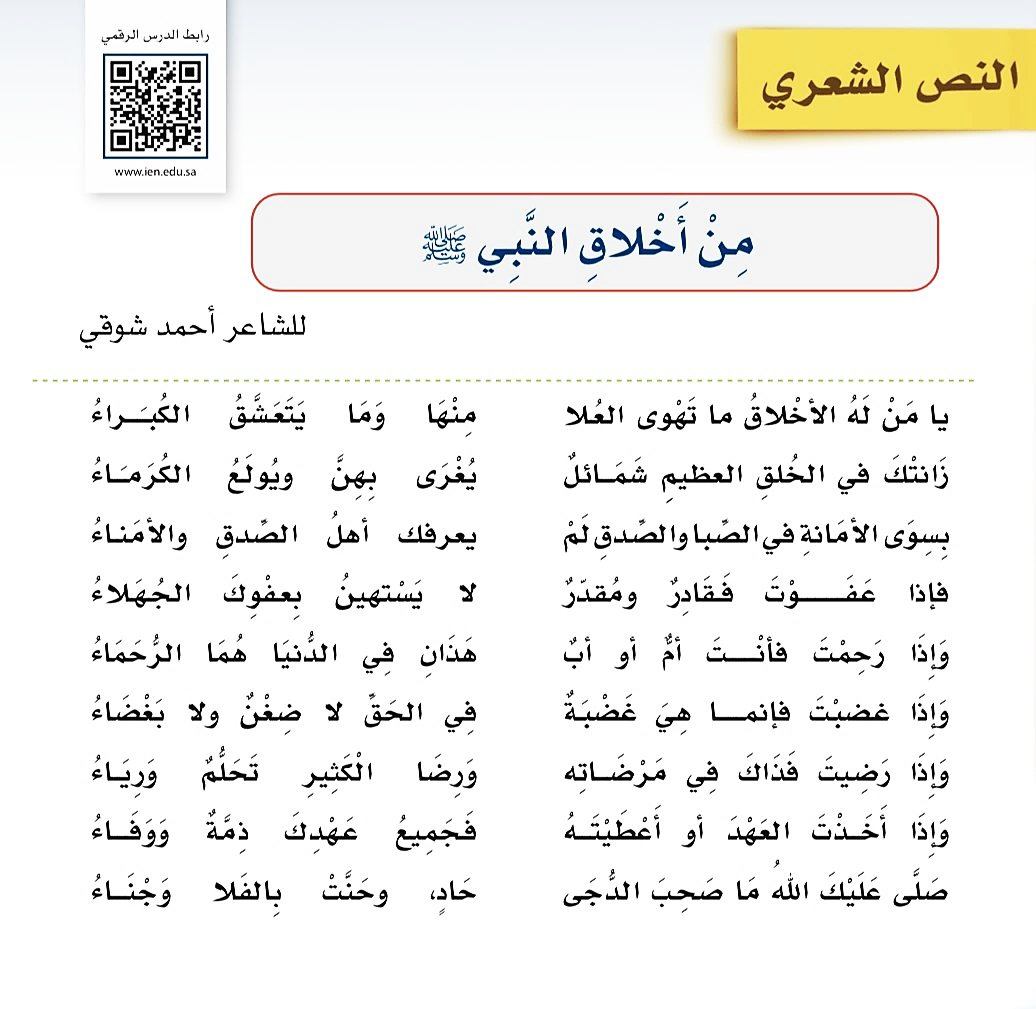 مهارة
التحليل
معناها
الكلمة
ما صفة غضب ﷺ ؟
حقد
ضغن
غضبة في الحق ليس فيه حقد ، فرسول الله ﷺ  لا يحمل ضغينة لأحد
بغضاء
البغض هو الكره الشديد
من خارج الكتاب
تحلم
الصبر والأناة
تظاهر بخلاف ما في الباطن
ما صفة الرضا عند النبي ﷺ ؟
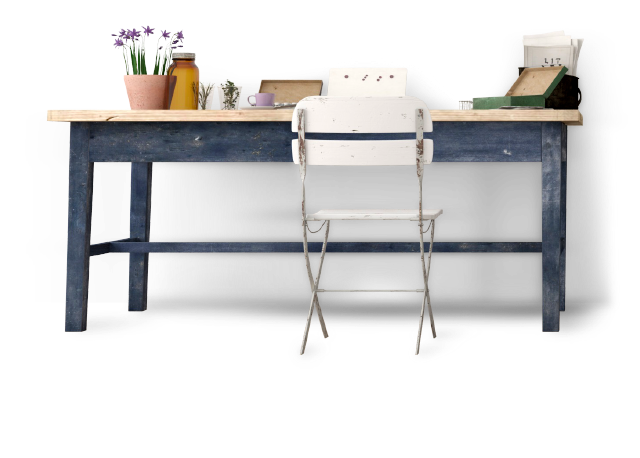 رياء
يا رسول الله إذا رضيت فإنما لرضوان الله ، كما إذا غضبت لا تغضب إلا في الحق وكذلك الرضا
الفكرة الجزئية للنص :
ما صفة الرضا عند الآخرين ؟
الآخرين يقبلون ويرضون رياءً وتحلما ويظهرون خلاف ما يبطنون من سخط
صفة غضب النبي ﷺ ورضاه
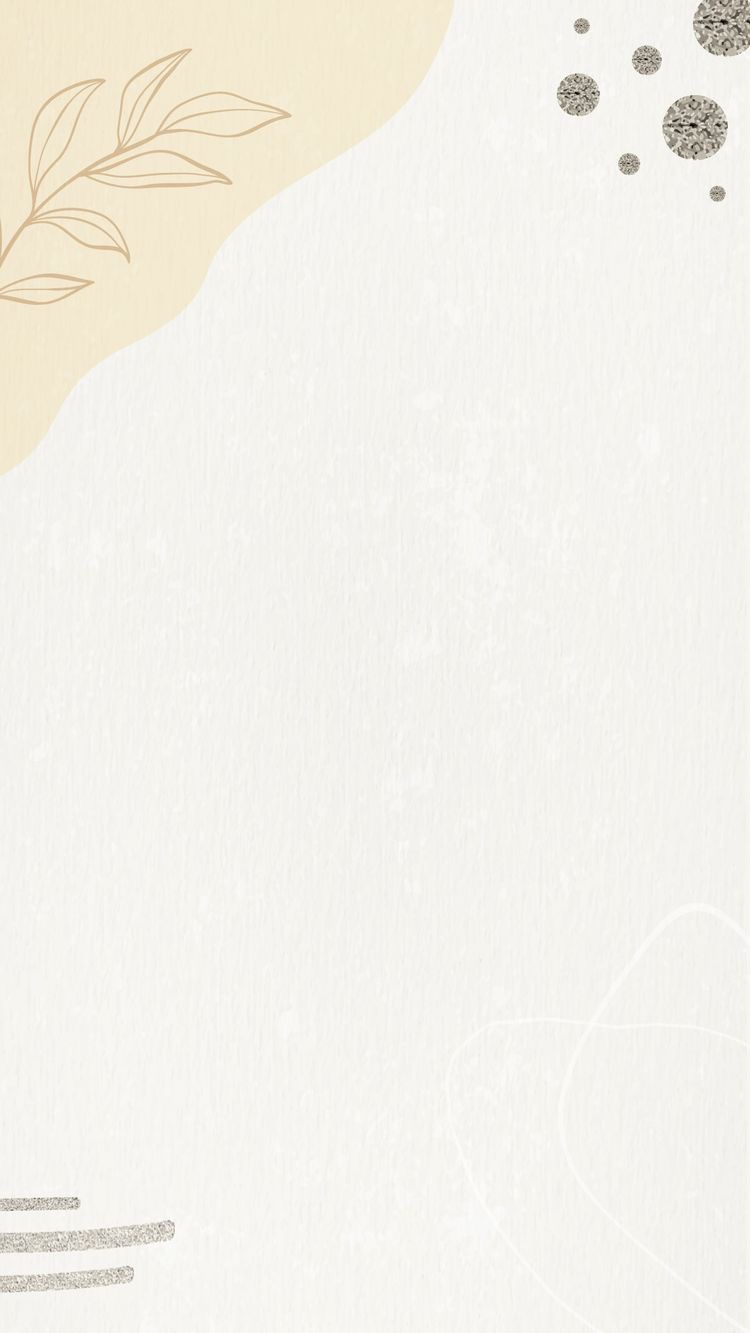 مهارة
التحليل
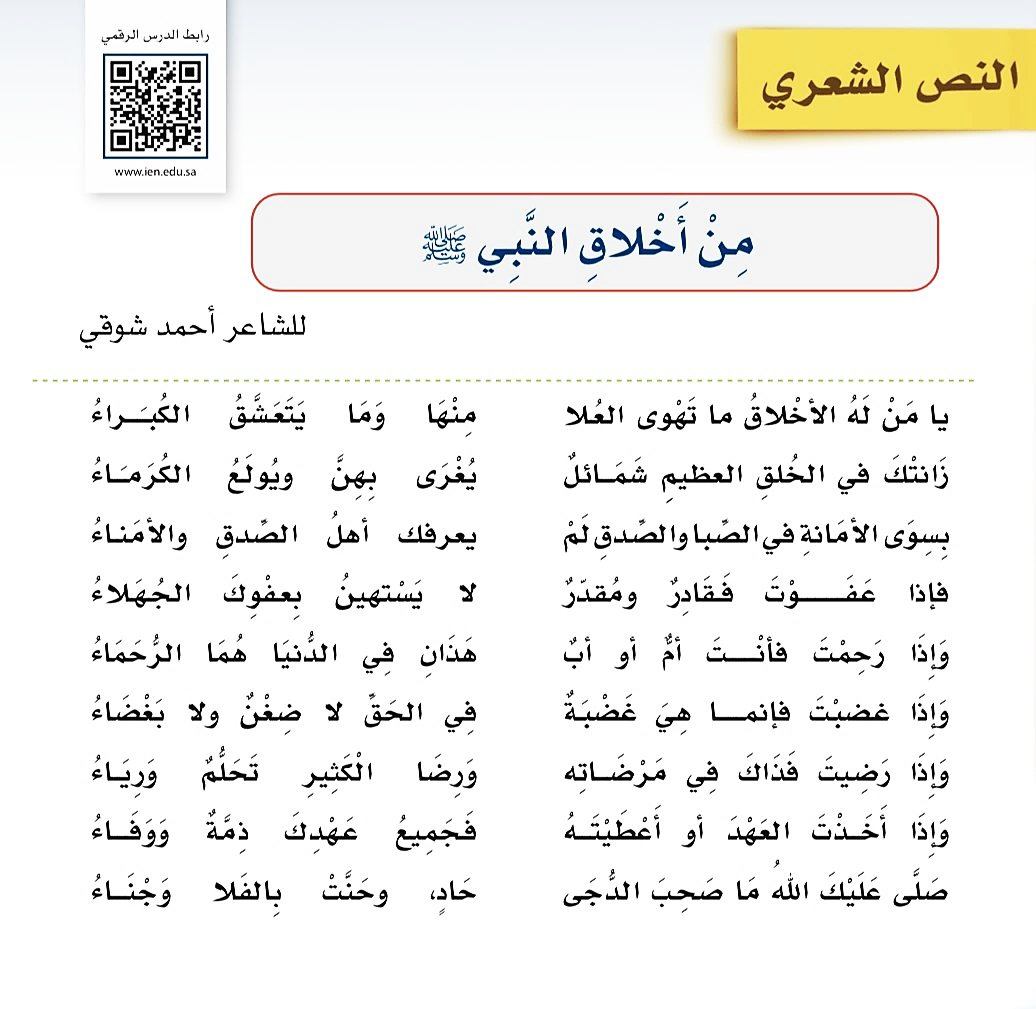 ما الكلمة الأكثر تكرارًا في الأبيات ؟
معناها
الكلمة
إذا
التزمت
أخذت
من خارج الكتاب
العهد
الميثاق
ما سبب تكرارها ؟
عهد وأمان
ذمة
لتقوية المعنى وتأكيده
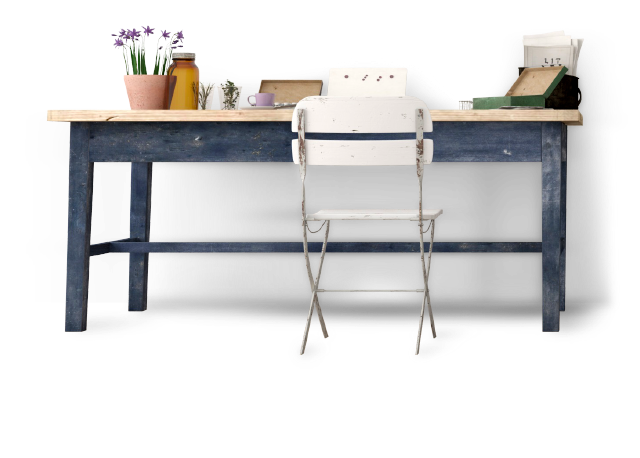 ما الخلق الذي تميز به الرسول في هذا البيت ﷺ ؟
الفكرة الجزئية للنص :
يشير الشاعر إلى خلق من أخلاق الرسول صلى الله عليه وسلم وهو الوفاء بالعهد وكل ما ذكره الشاعر إنما هي من نفحات من سيرة المصطفى عليه أفضل الصلاة والتسليم
خلق النبي الوفاء بالعهد
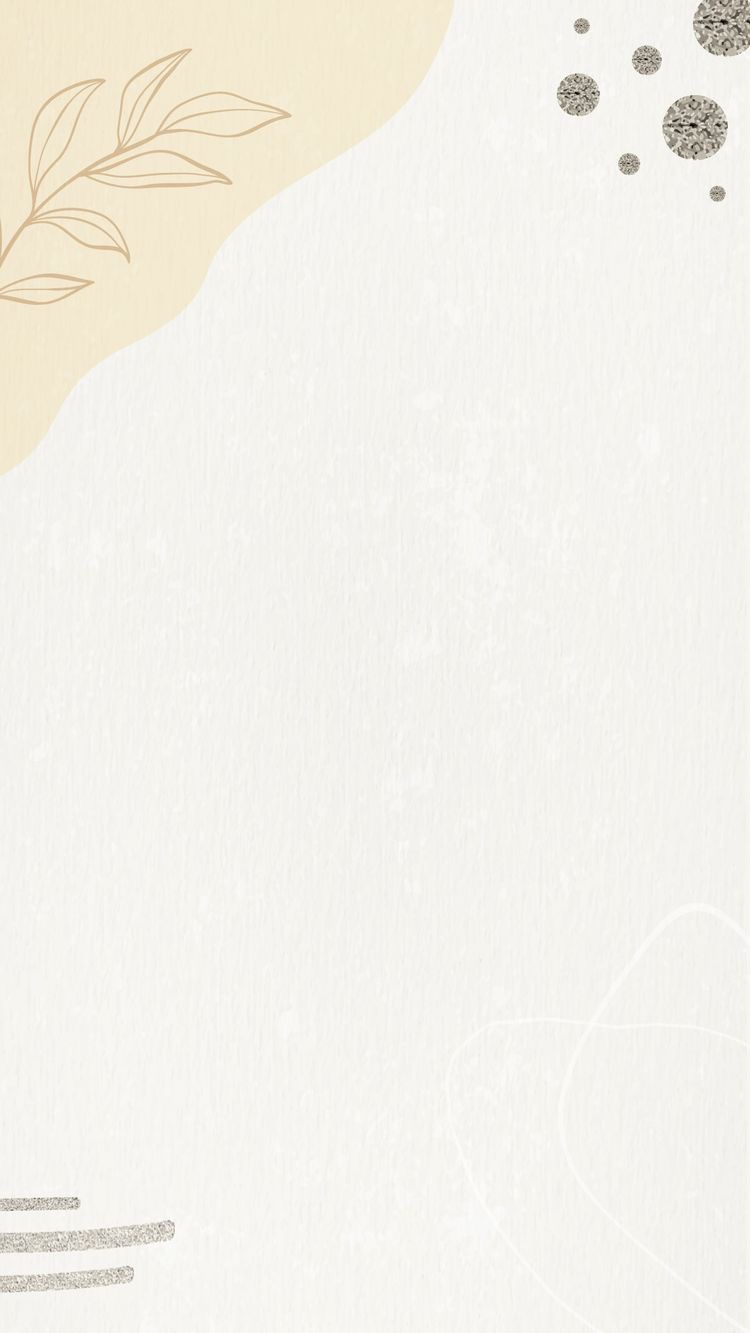 مهارة
التحليل
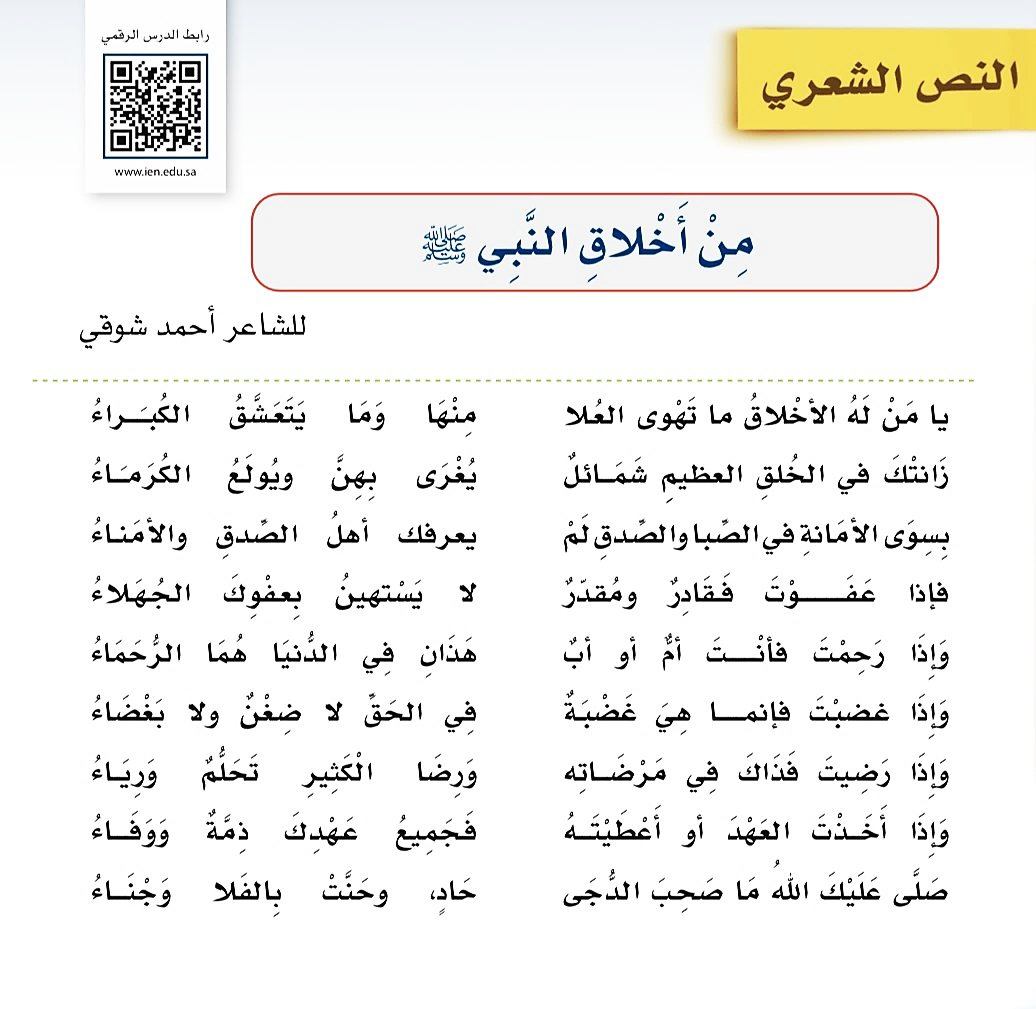 معناها
الكلمة
ما البيئة التي دلت عليها ألفاظ هذا البيت ؟
الظلام
الدجى
حاد
البيئة الصحراوية
الذي يرفع صوته بالغناء للإبل كي تسرع في مشيها
من خارج الكتاب
حنت
اشرح مفهوم هذا البيت الشعري ؟
من الحنين والشوق
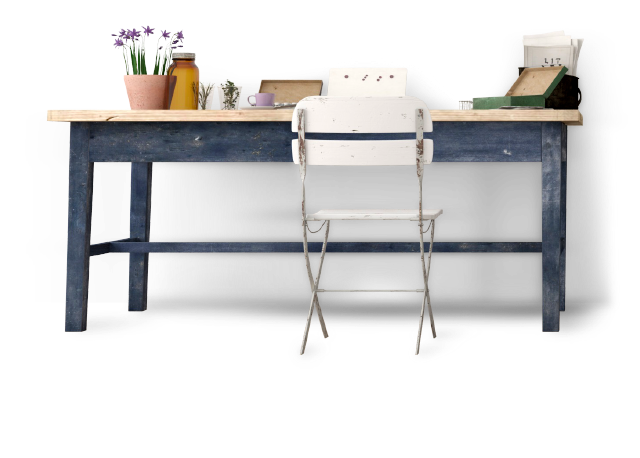 الفلا
الصحراء
يصلي الشاعر على الرسول صلى الله عليه وسلم فيقول : صلى عليك الحادٍ وهو الذي يحدو ( ينشد ) وكان المسافرون قديما يتوسطهم منشد بصوته ينشد للإبل كي تسرع في مشيها
ويخفف ويسري عن المسافرين وطأة السفر بالظلمة وقوله وحنت بالفلا وجناء يقصد حب الناقة لابنها  وشوقها له في الصحراء الواسعة
وجناء
الناقة الشديدة
الفكرة الجزئية للنص :
صلاة الناس على النبي ﷺ
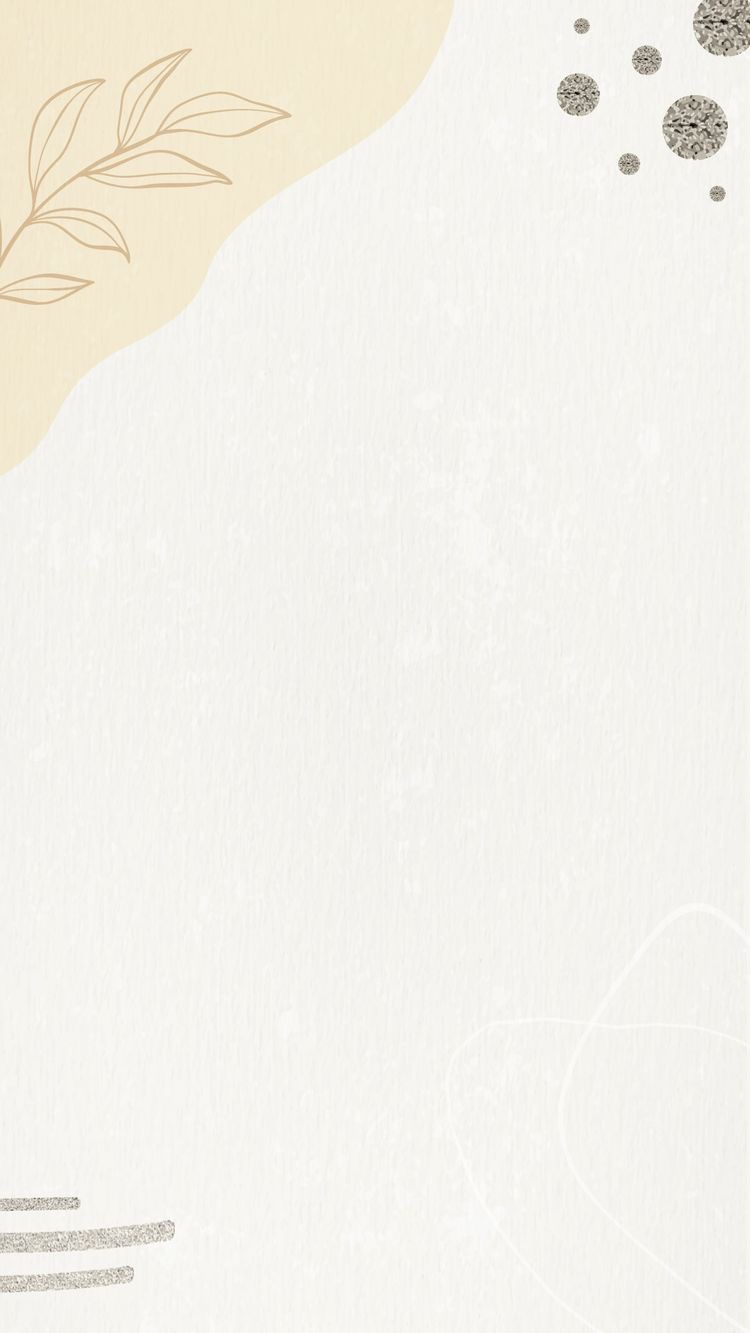 مهارة
الاستنتاج
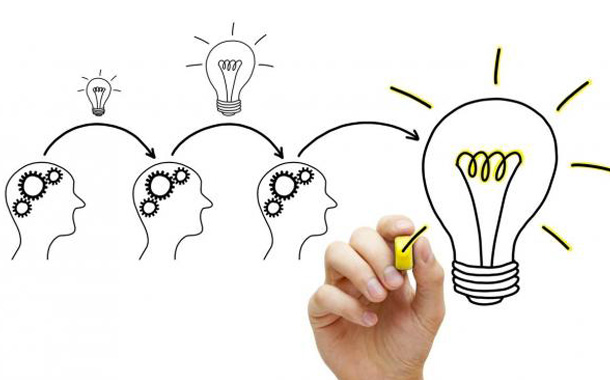 من خارج الكتاب
الفكرة الرئيسية للنص :
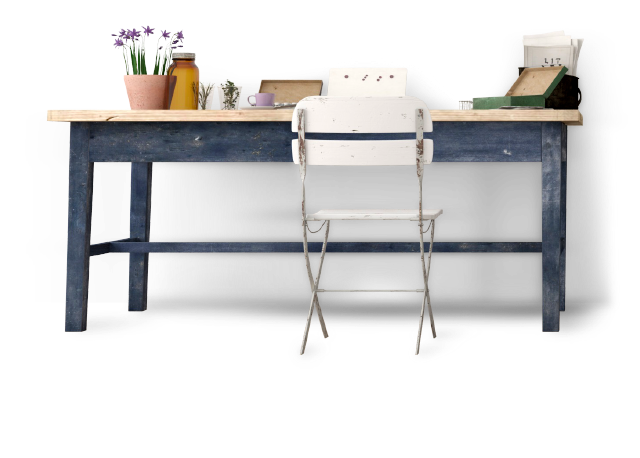 شمائل النبي - ﷺ - وأخلاقه
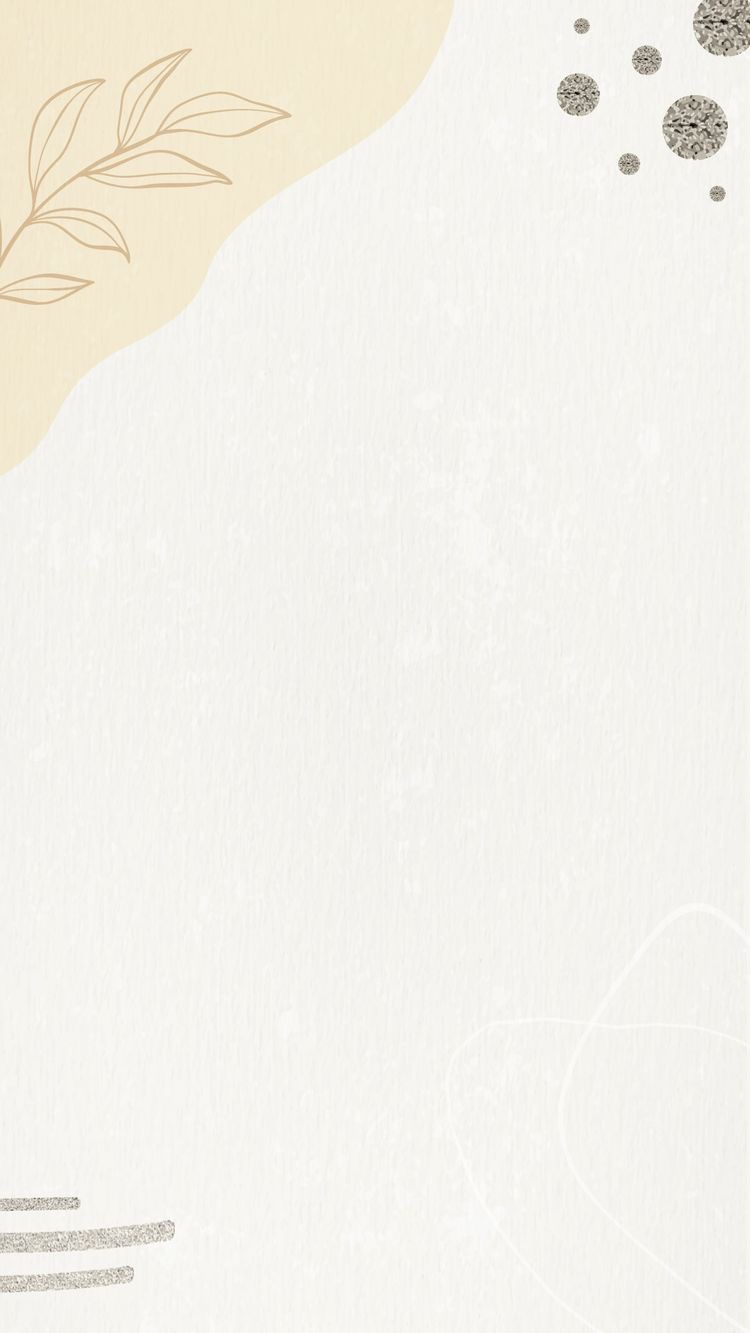 استراتيجية
الدقيقة
الوحدة
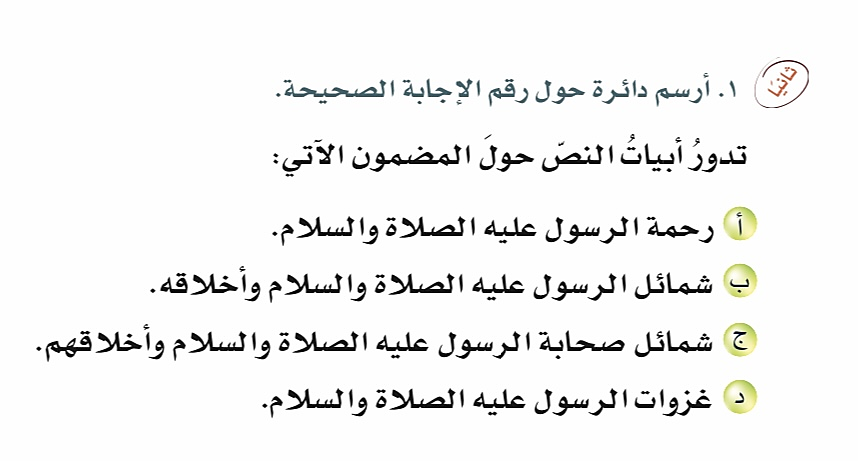 ص 73
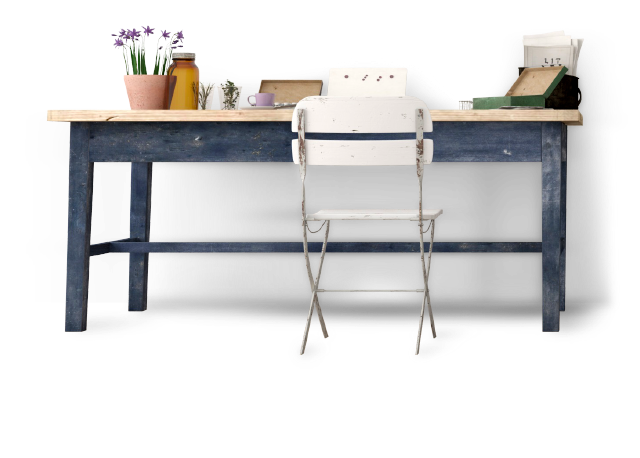 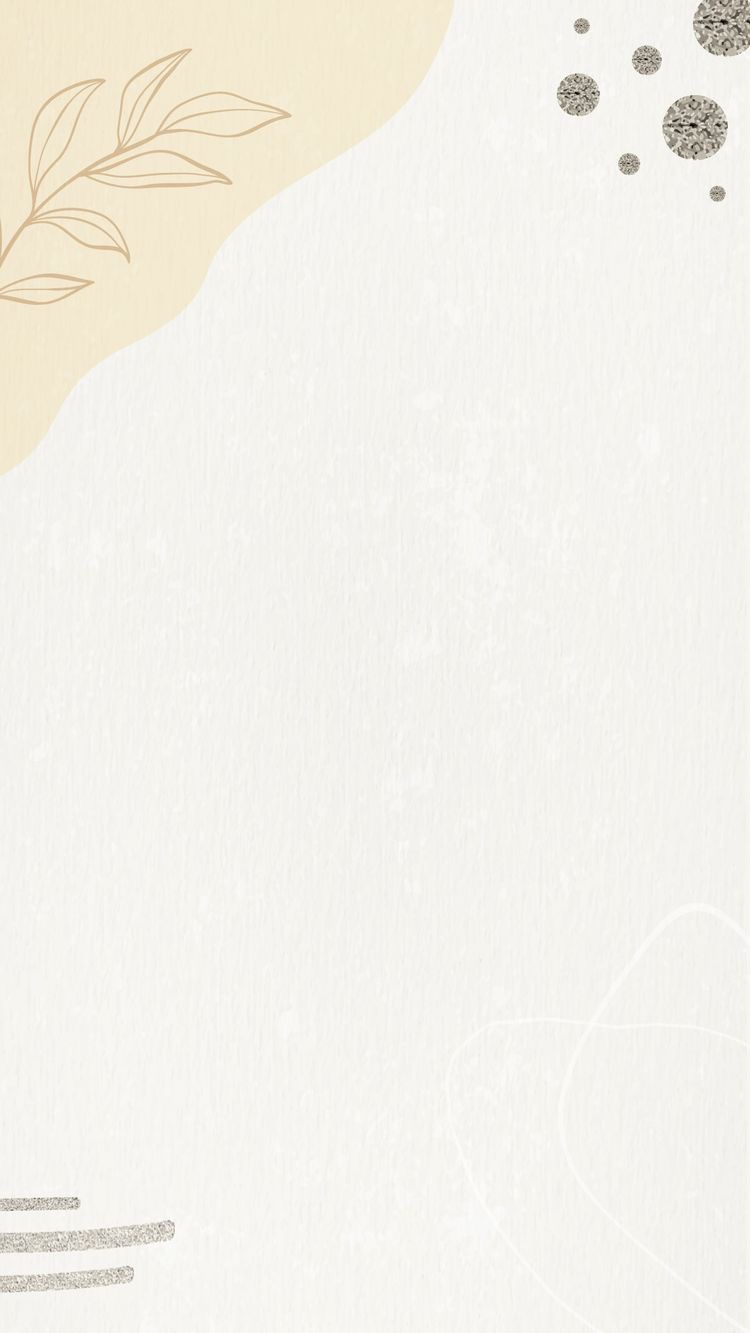 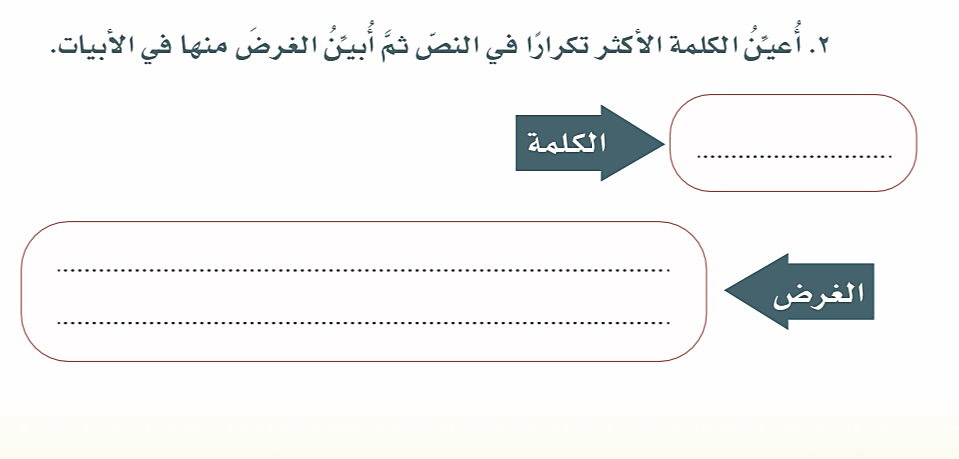 مهارة
الفهم
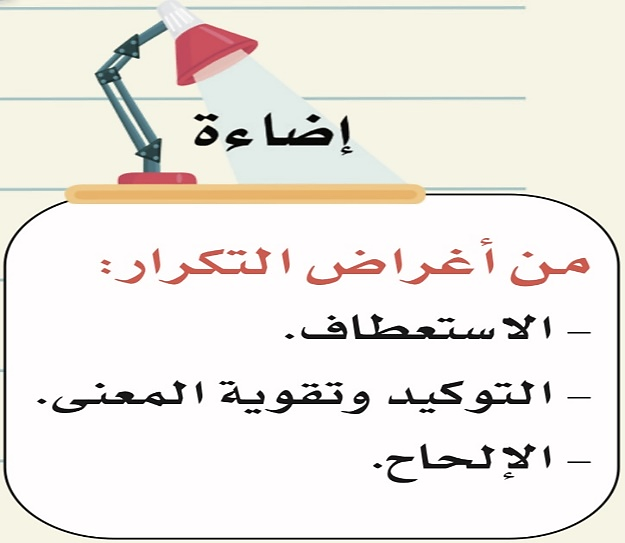 إذا
ص 73
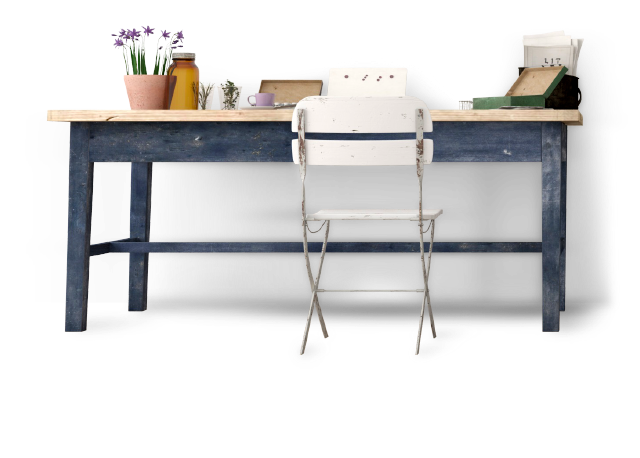 تقوية المعنى
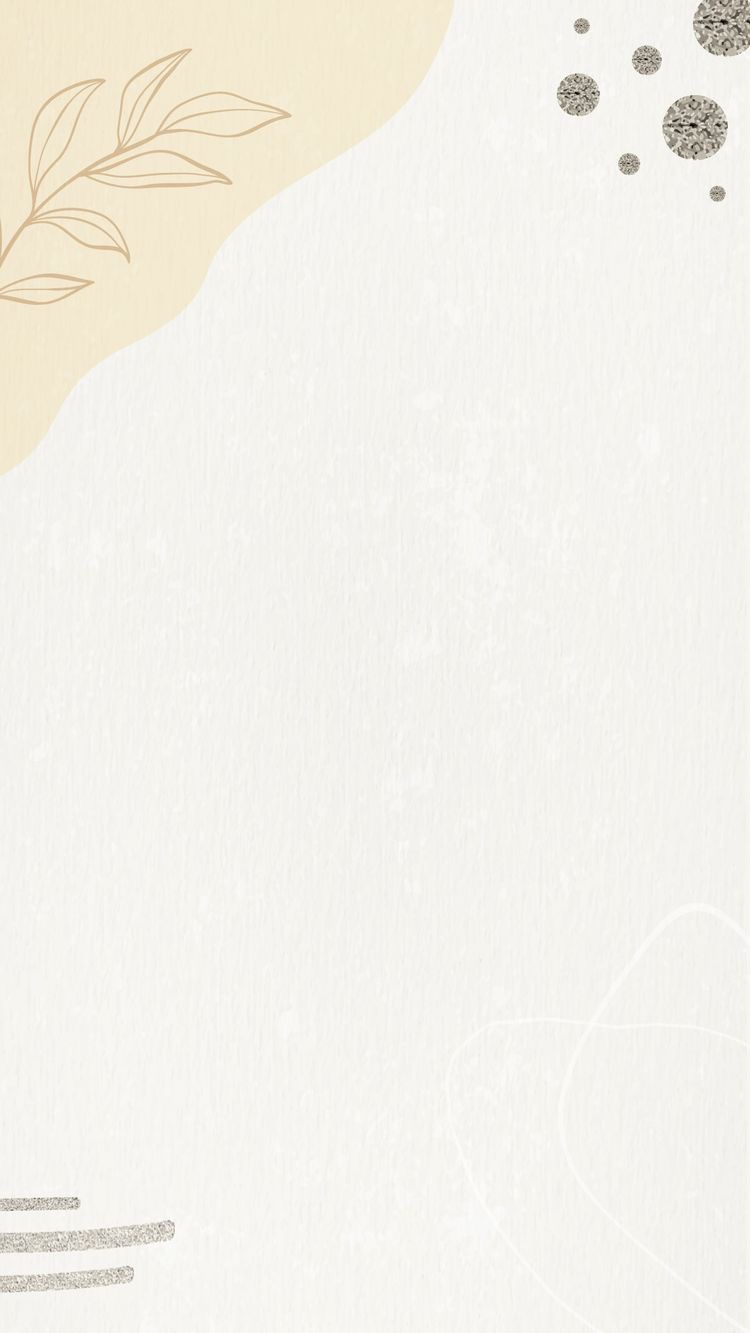 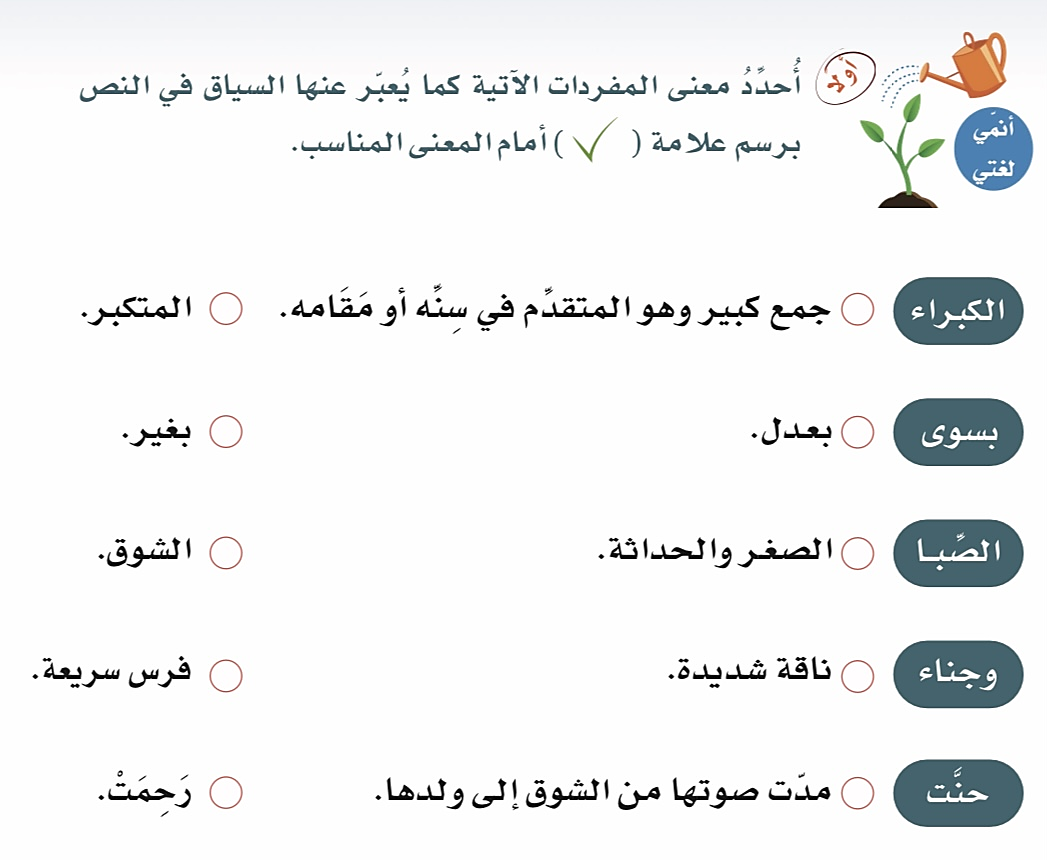 استراتيجية
نصفي 
الآخر
ص 74
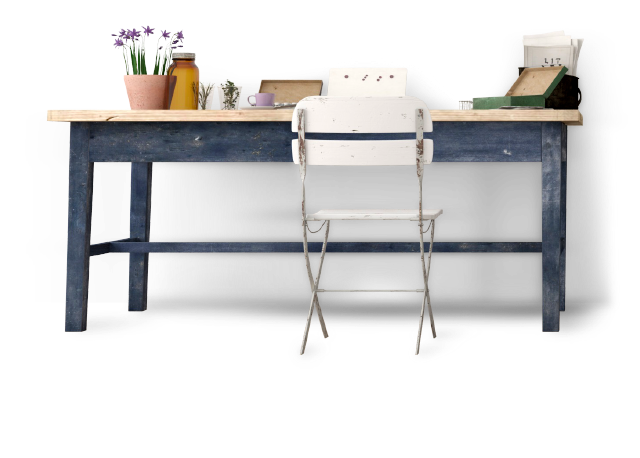 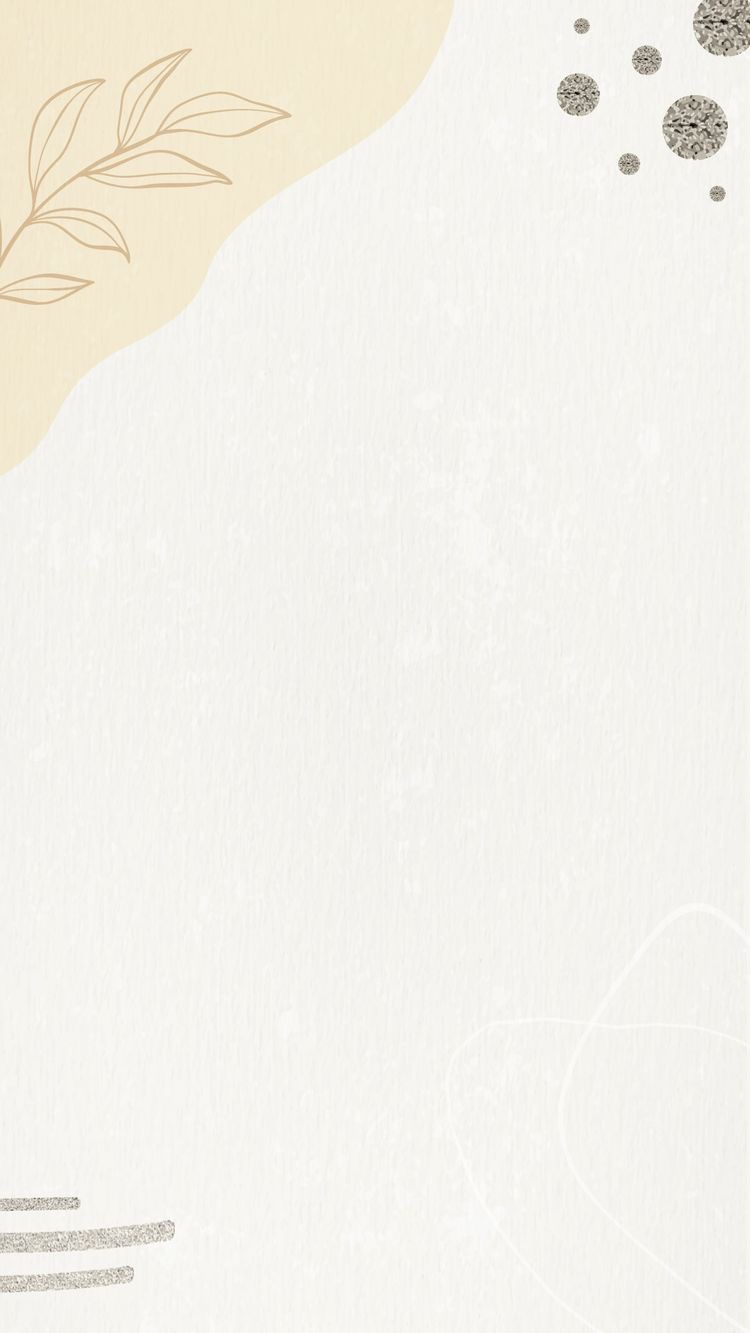 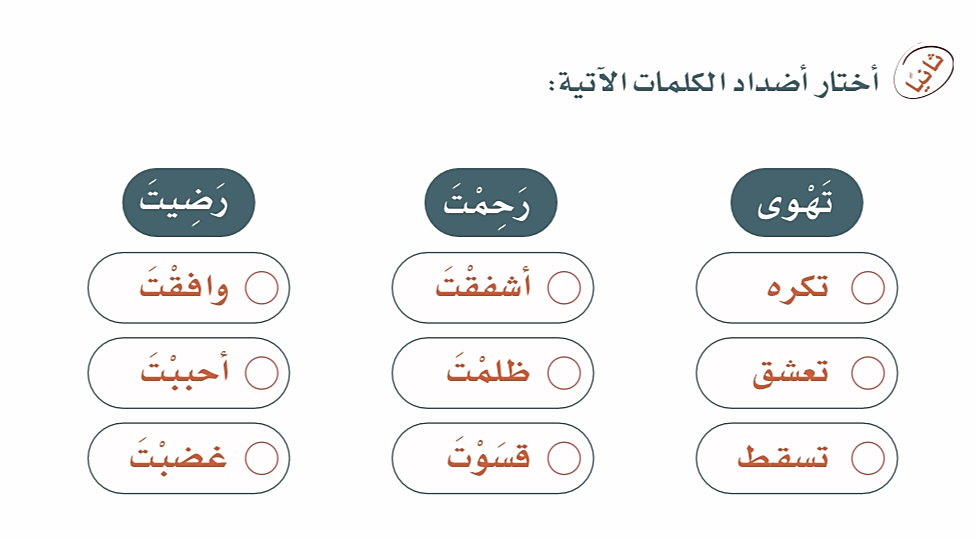 استراتيجية
الدقيقة
الواحدة
ص 74
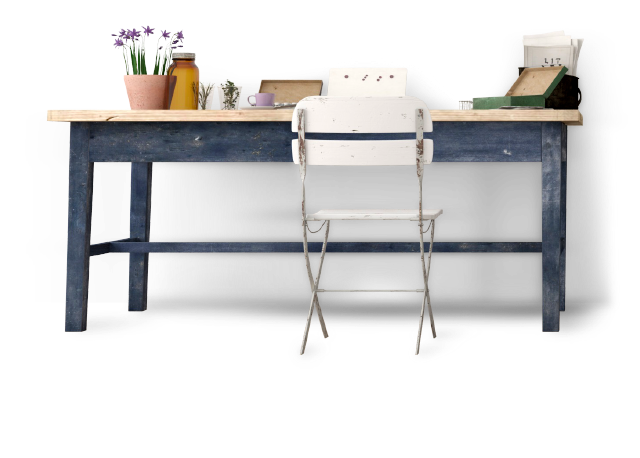 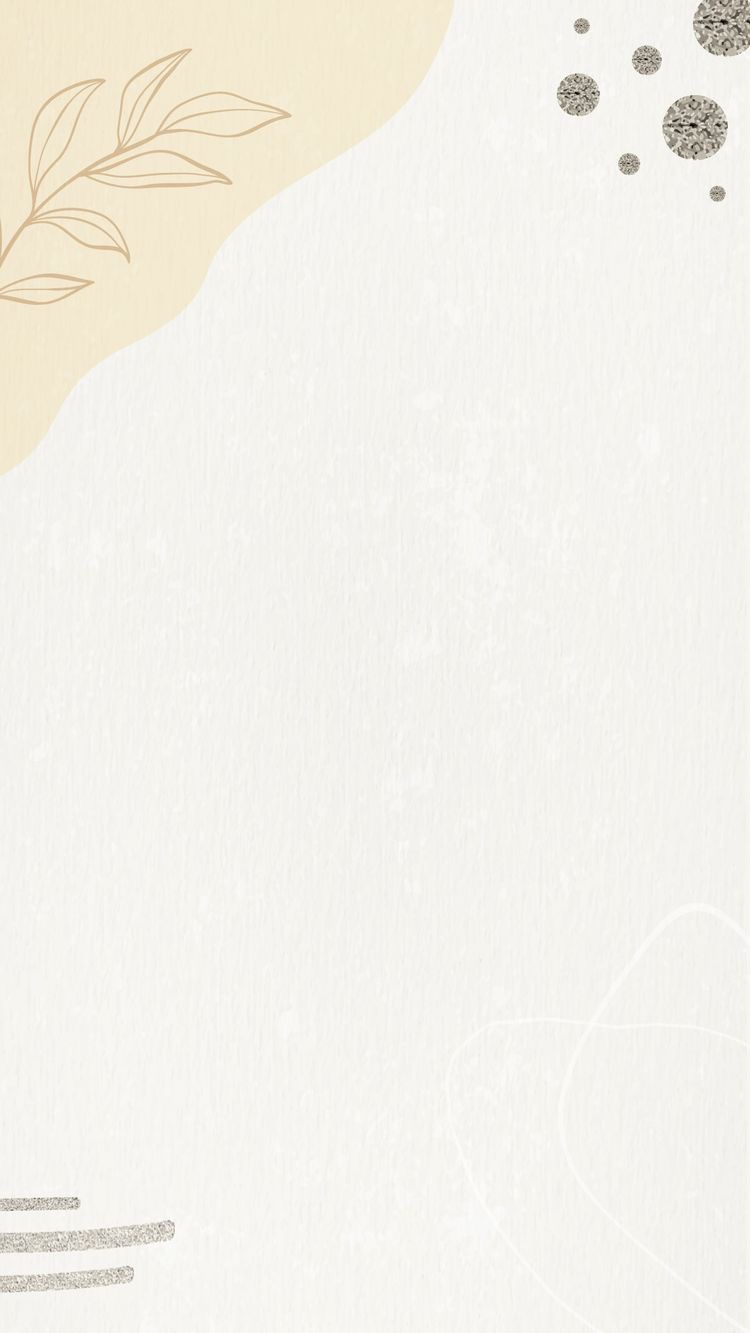 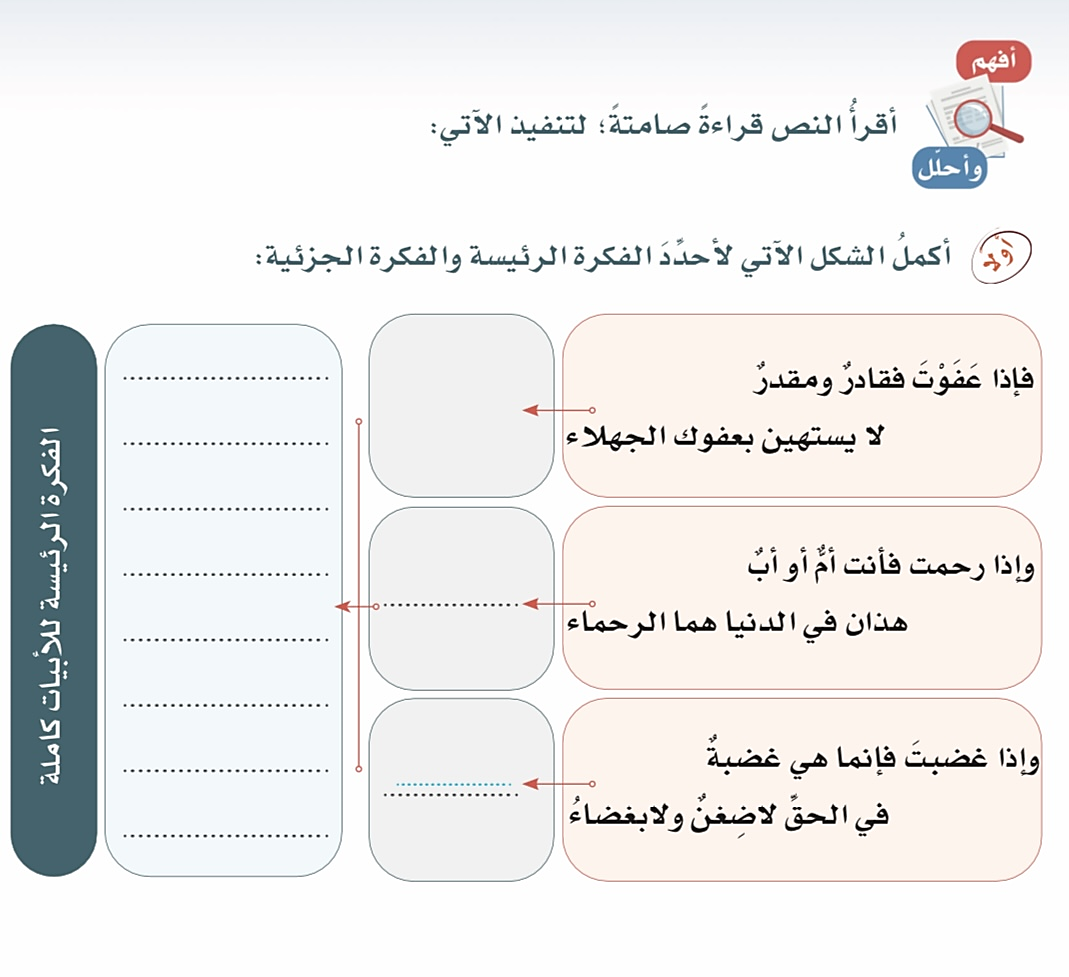 استراتيجية
خرائط
المفاهيم
ص 75
العفو
من أخلاق
 النبي 
صلى الله
 عليه وسلم
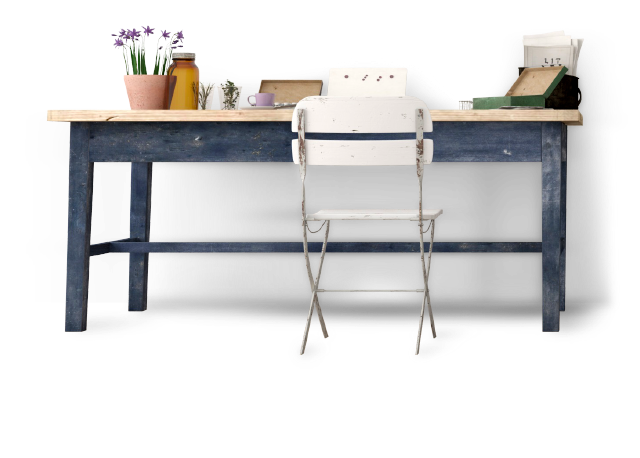 الرحمة
الغضب
في الحق
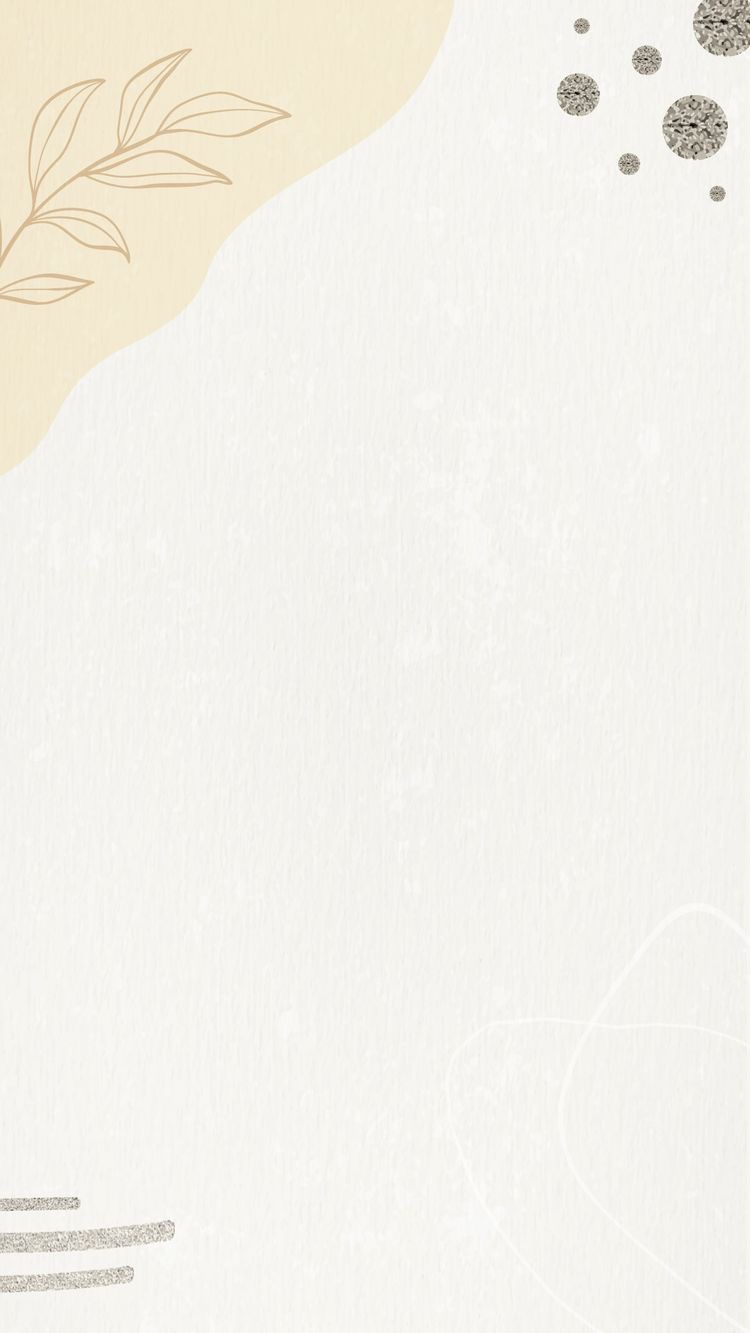 مهارة
الفهم
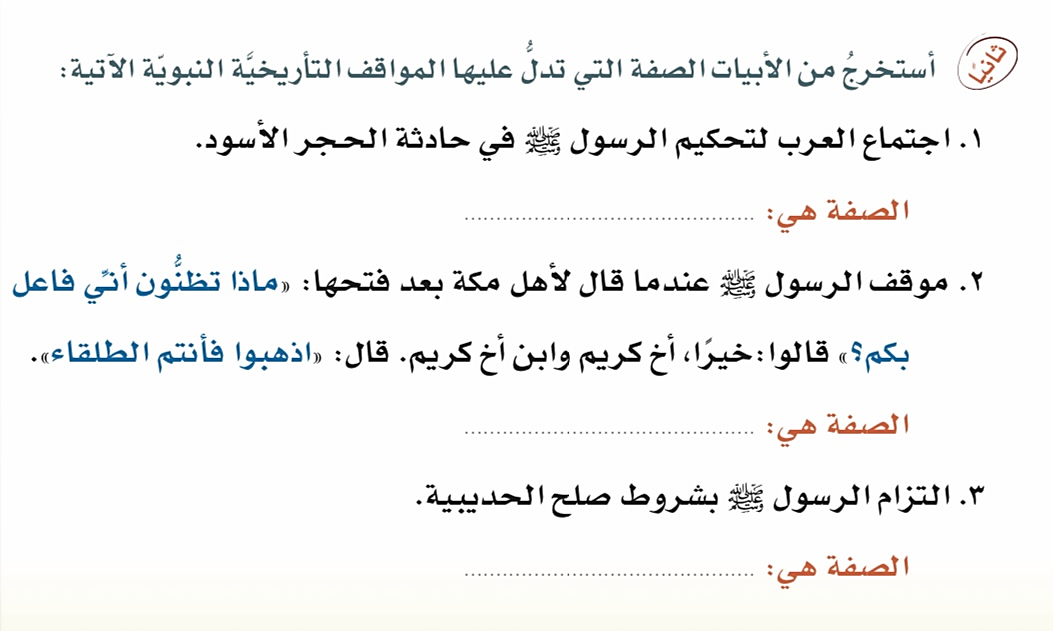 الحكمة
ص 75
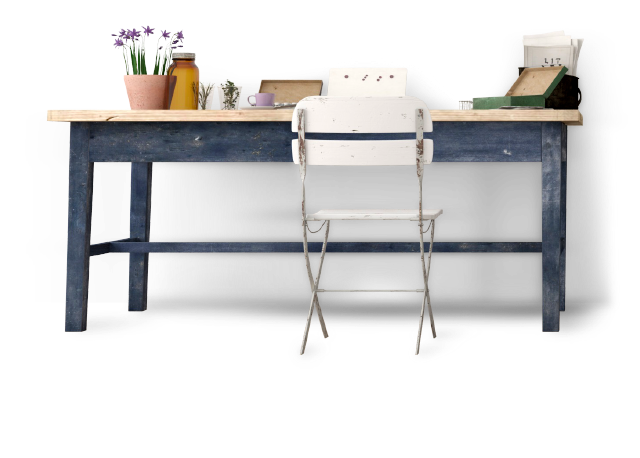 العفو
الوفاء بالعهد
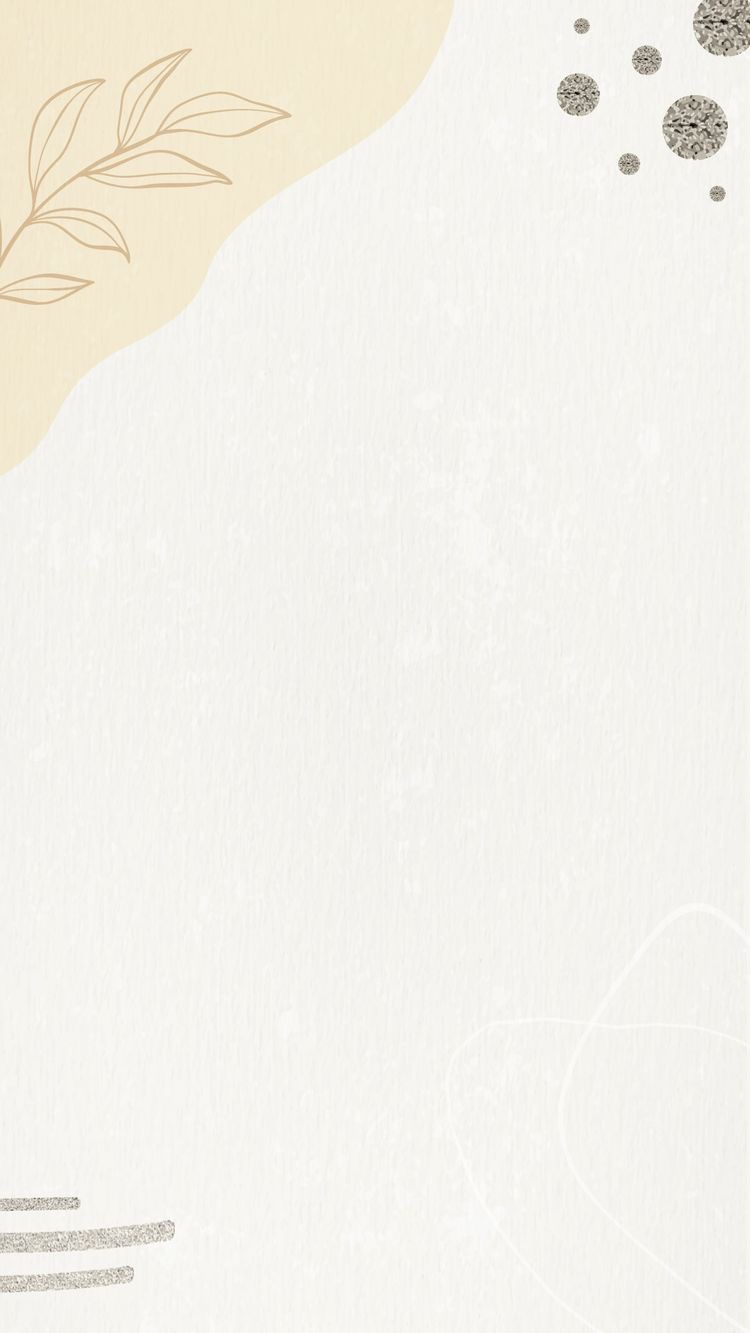 استراتيجية
الدقيقة
الواحدة
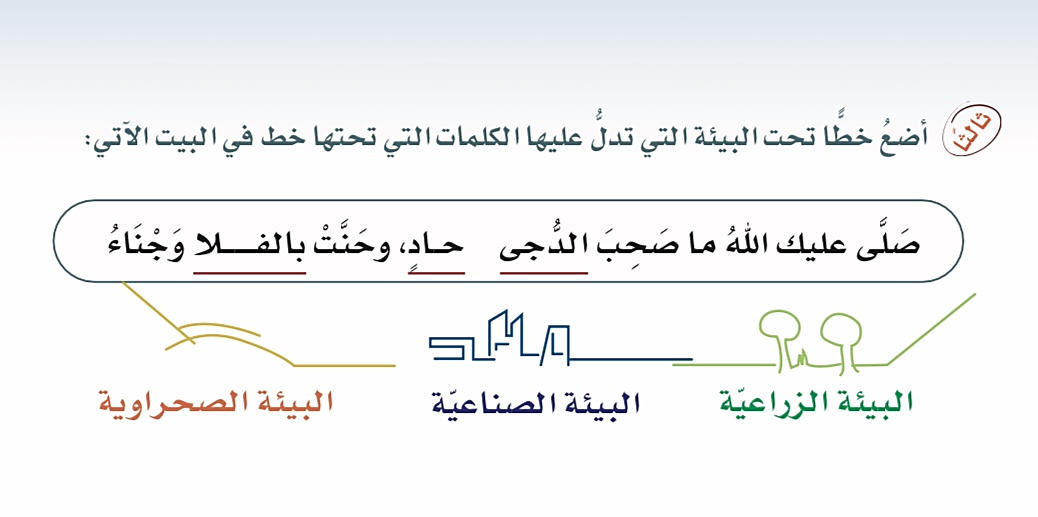 ص 76
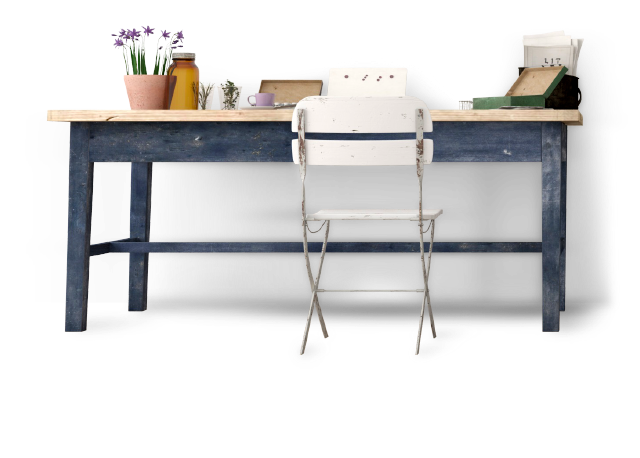 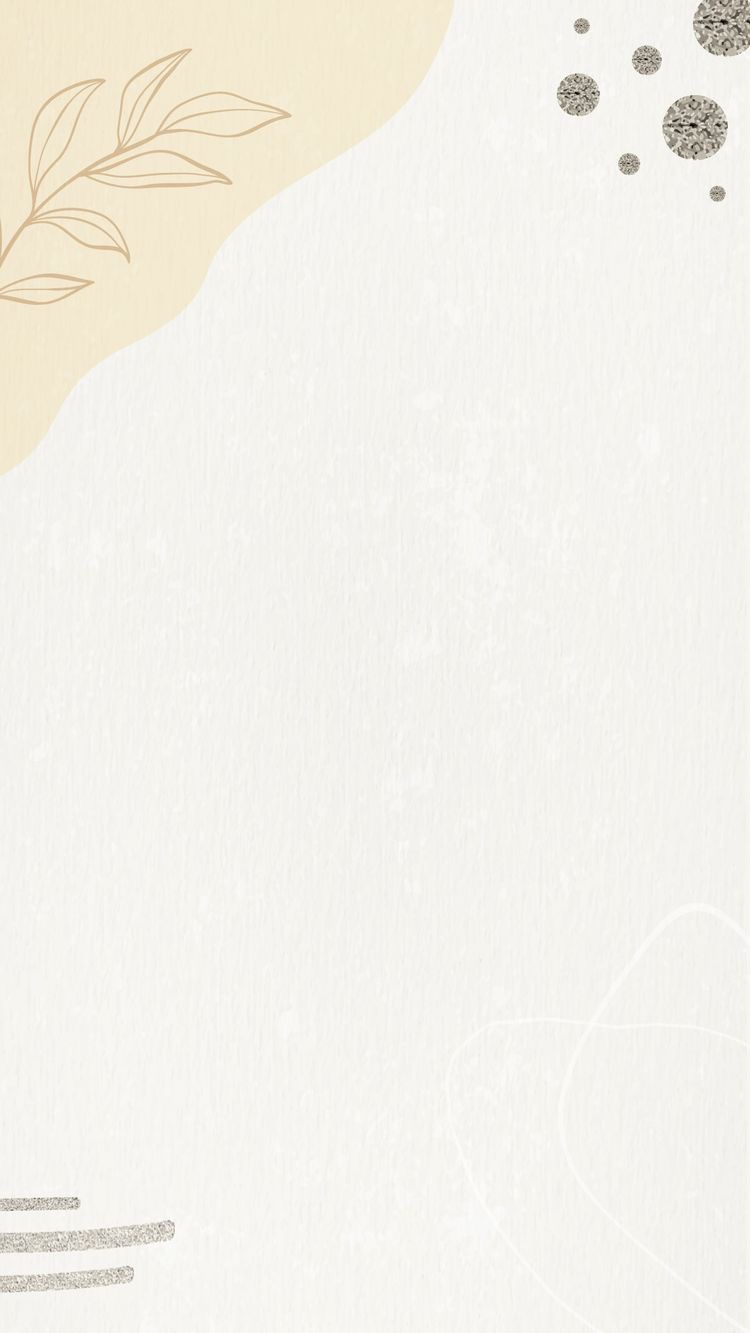 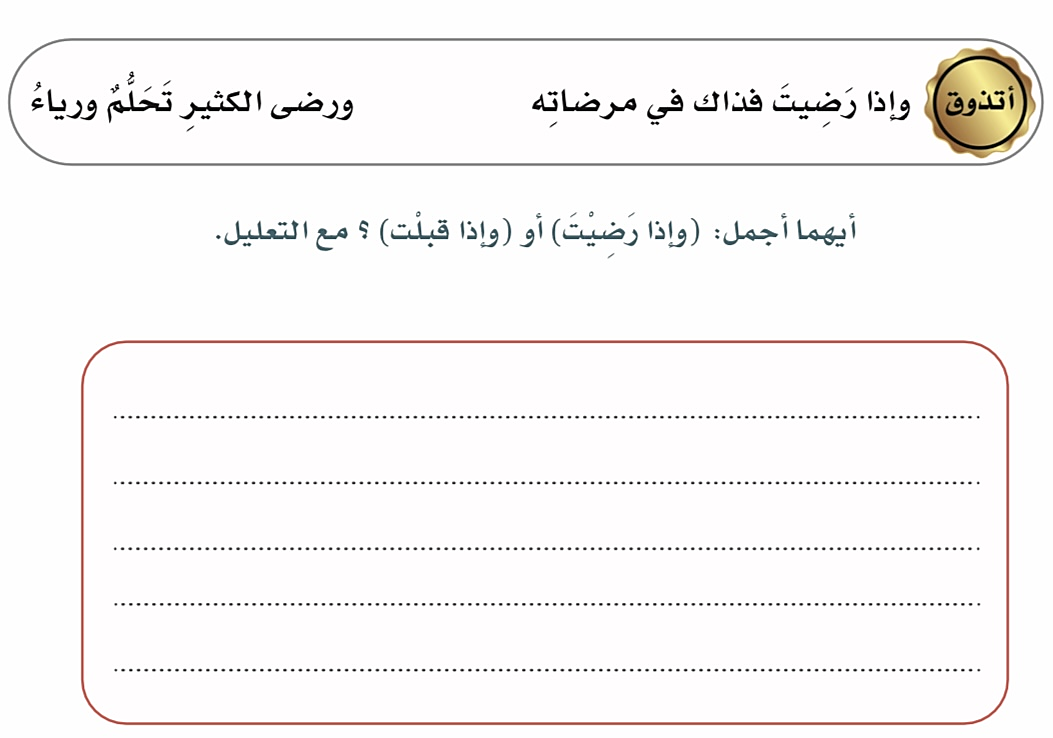 مهارة
التذوق
الأدبي
ص 76
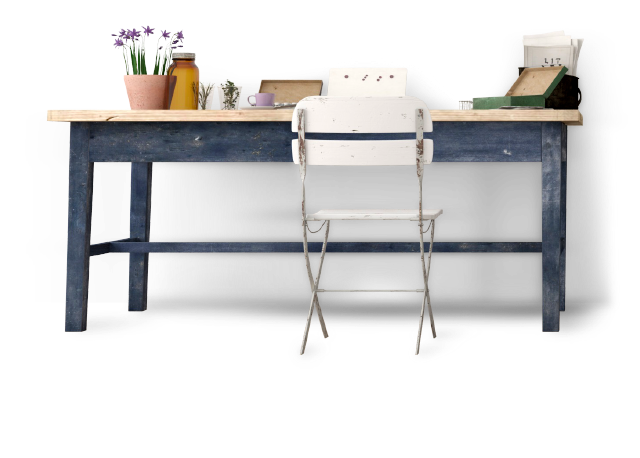 قوله : وإذا رضيت تعبير أجمل حيث إن الرضى أعلى من القبول , 

وقد يكون القبول بدون رضى ولكن لا يكون الرضى بدون قبول
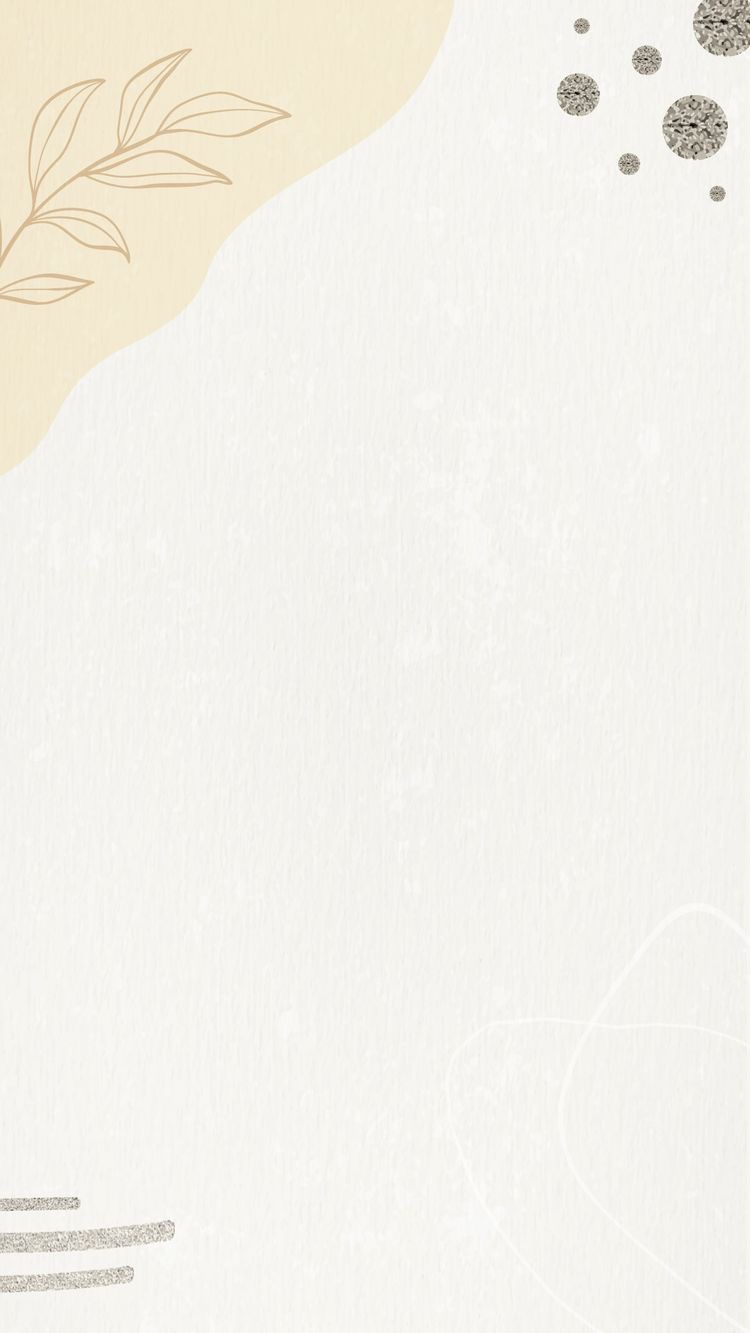 مهارة
الإلقاء
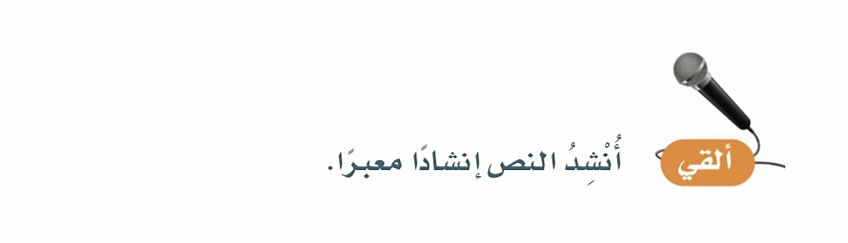 ص 76
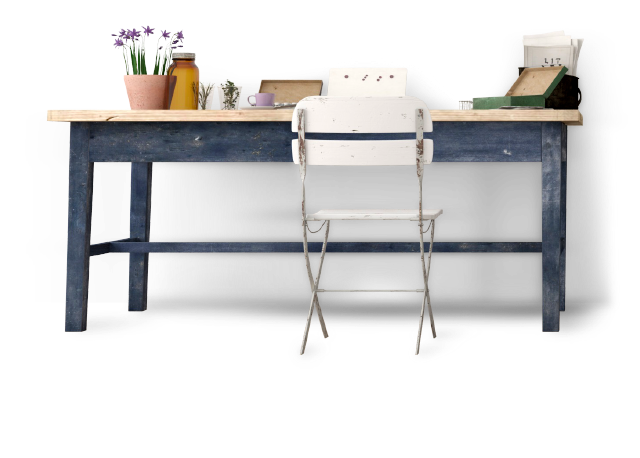 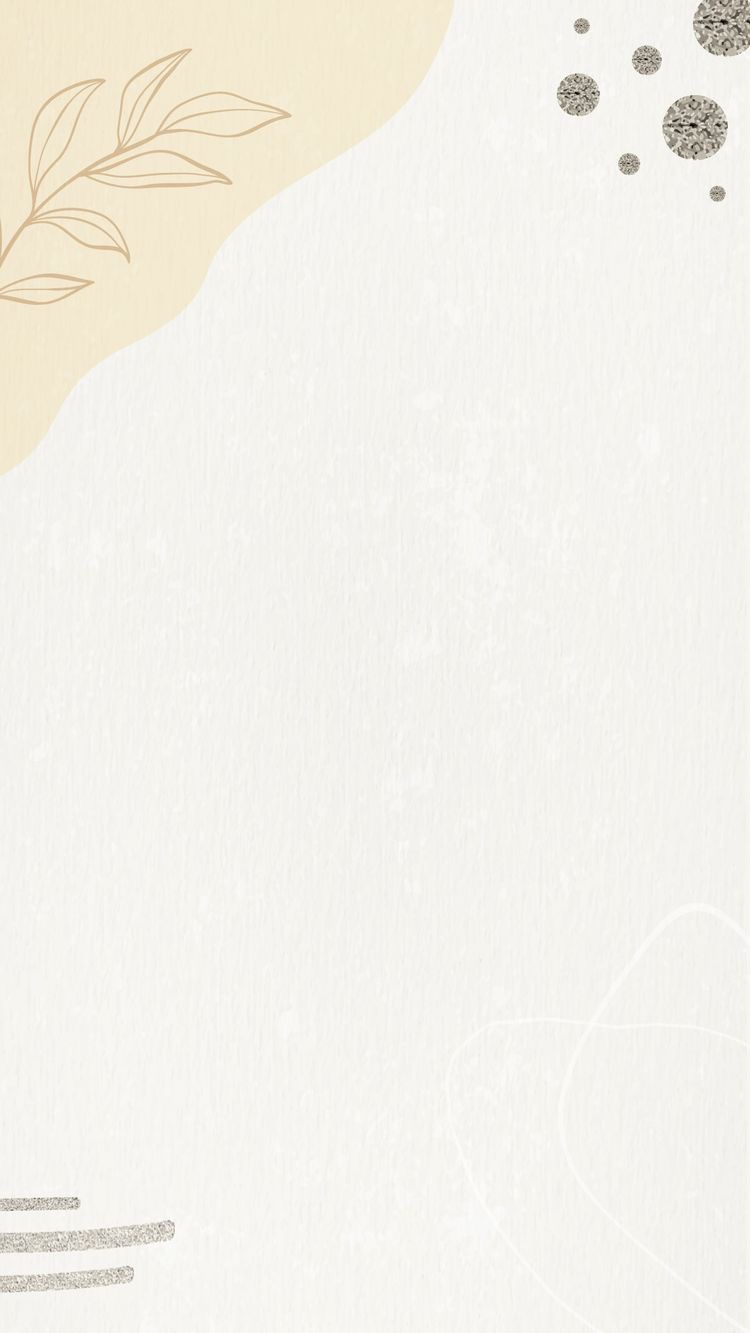 غلق
الدرس
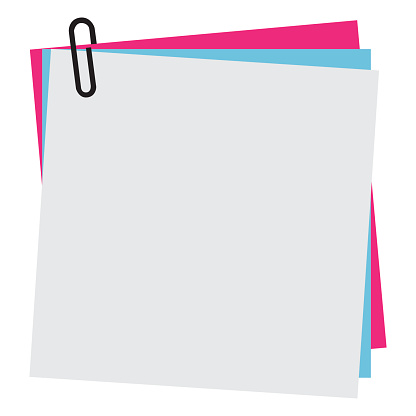 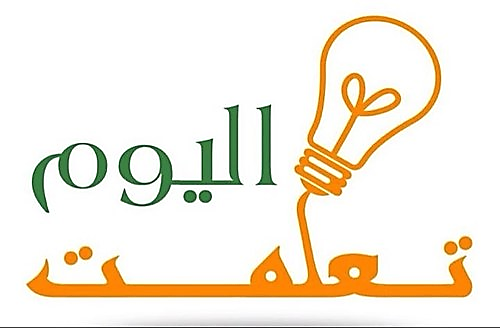 لنلخص سويًا جميع المعلومات التي تعرفنا عليها في الدردشة
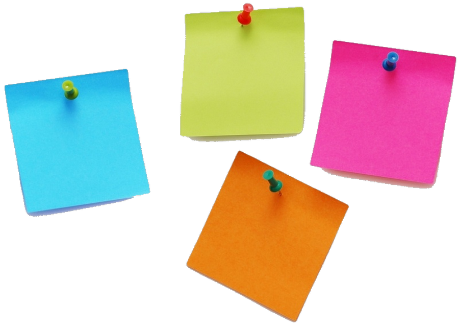 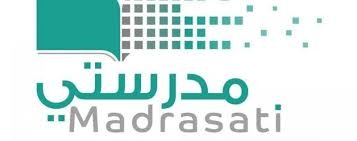 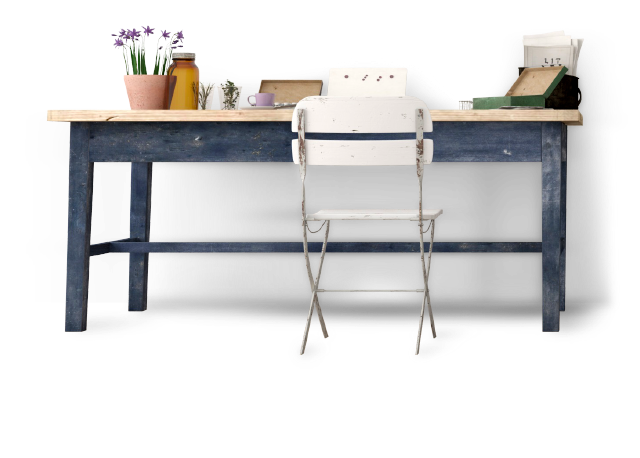 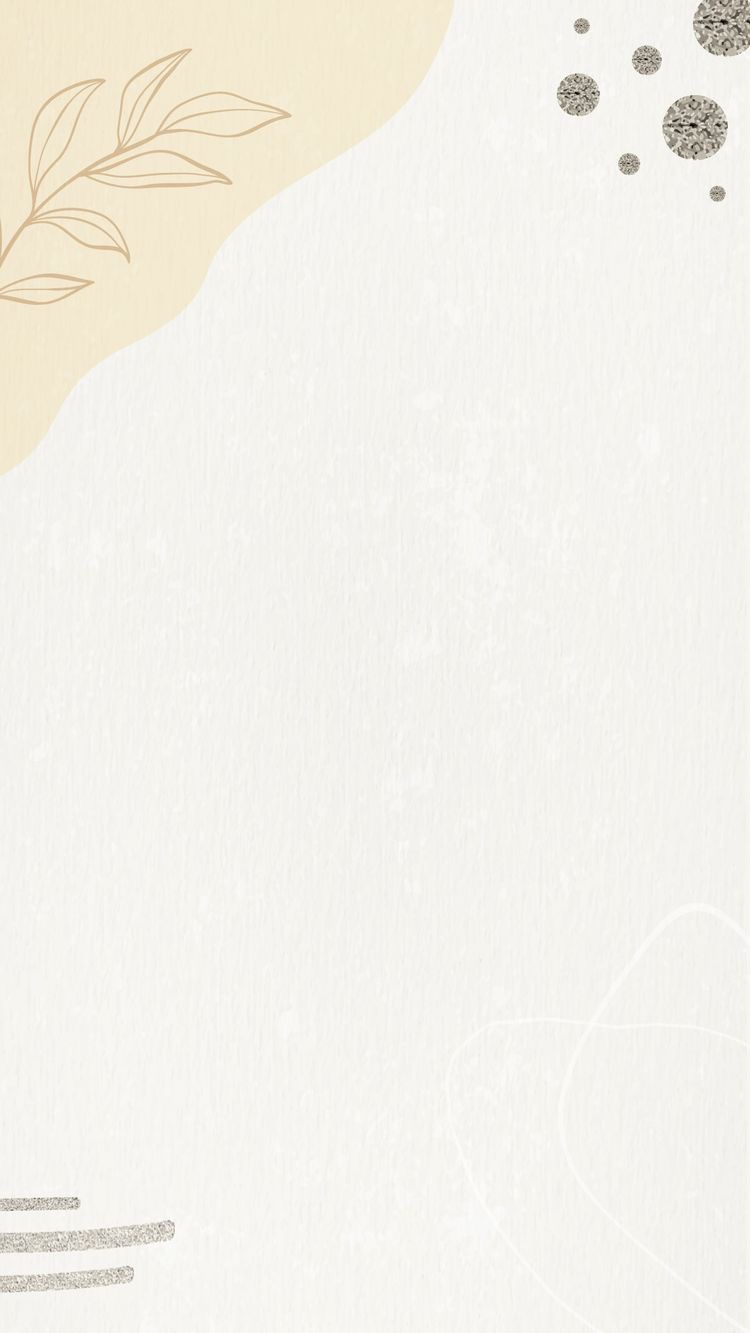 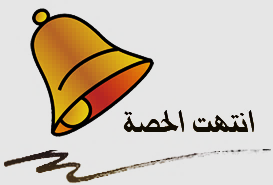 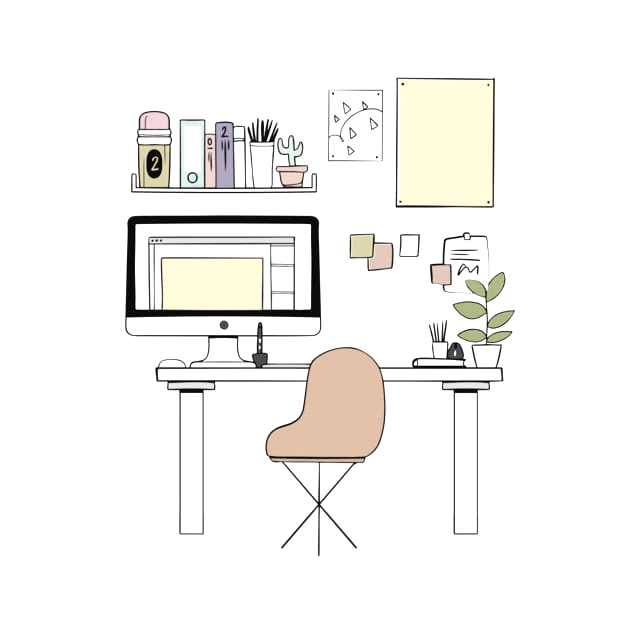 الواجب :
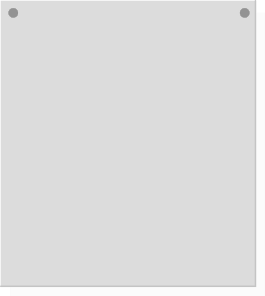 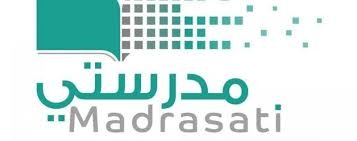 في منصة مدرستي
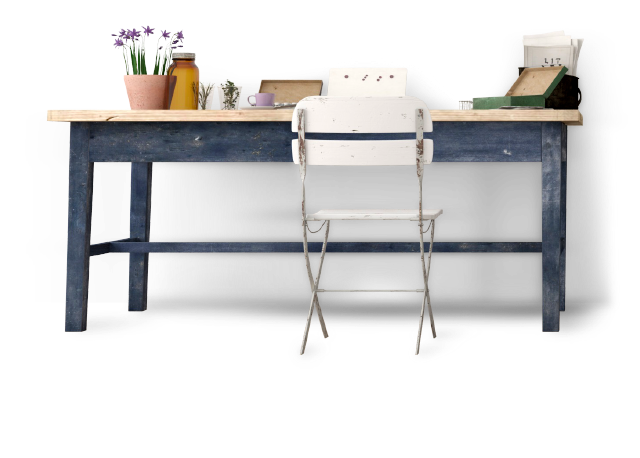 أ / عفاف الحربي
« اللهمَّ اجعلْ عملِي كلُّهُ صالحًا واجعلُهُ لوجهكَ خالصًا "